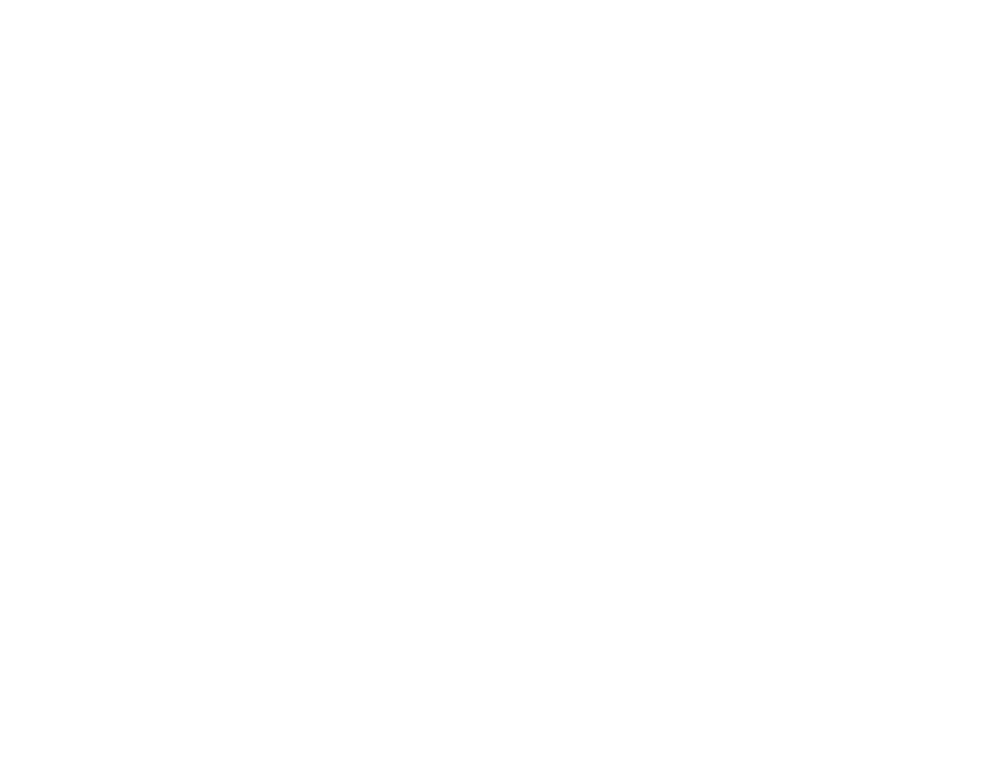 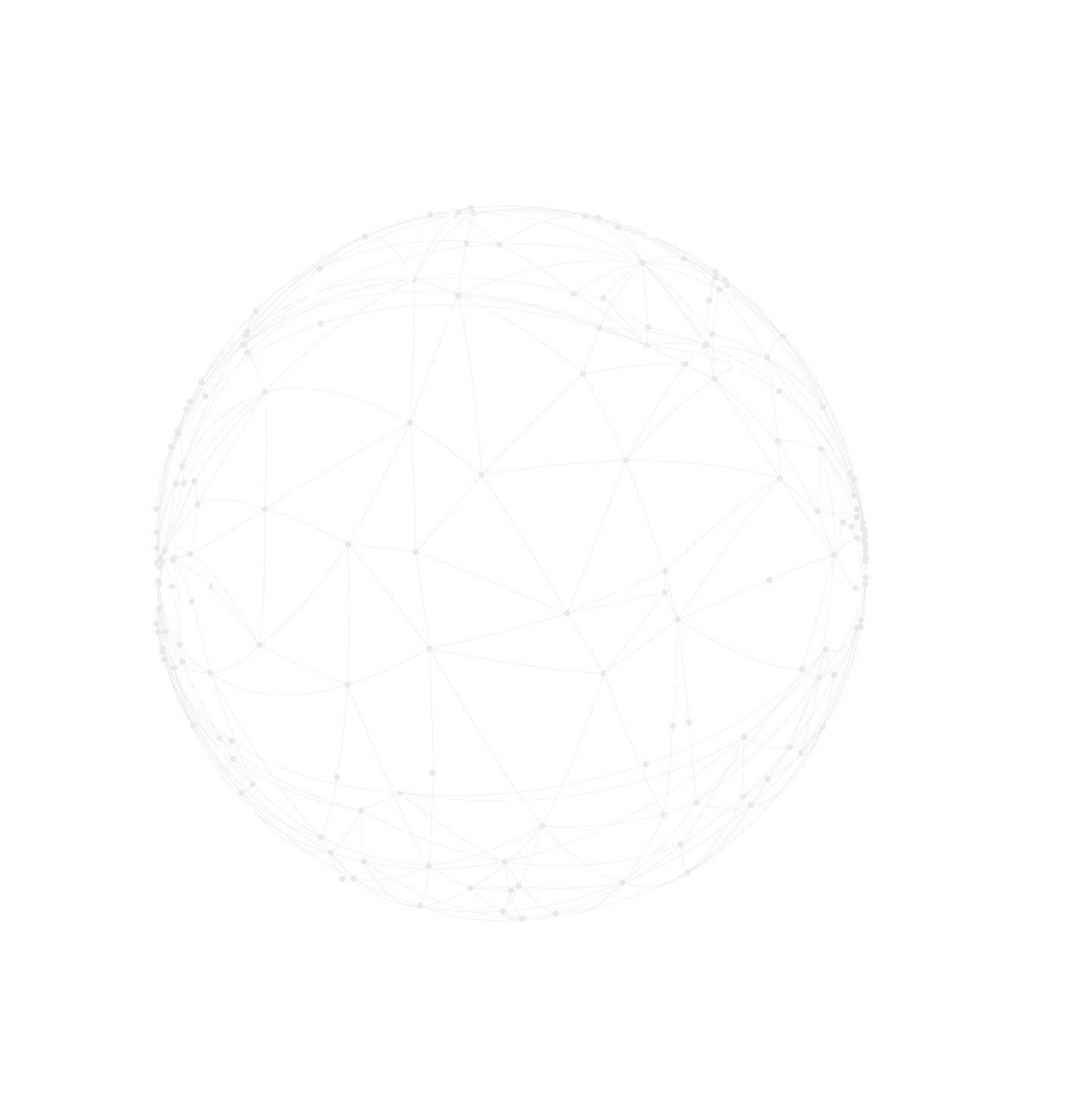 LOGO
BLOCKCHAIN
Free PPT Templates
Insert the Subtitle of Your Presentation
Report ：freeppt7.com
XX.XX.20XX
https://www.freeppt7.com
CONTENTS
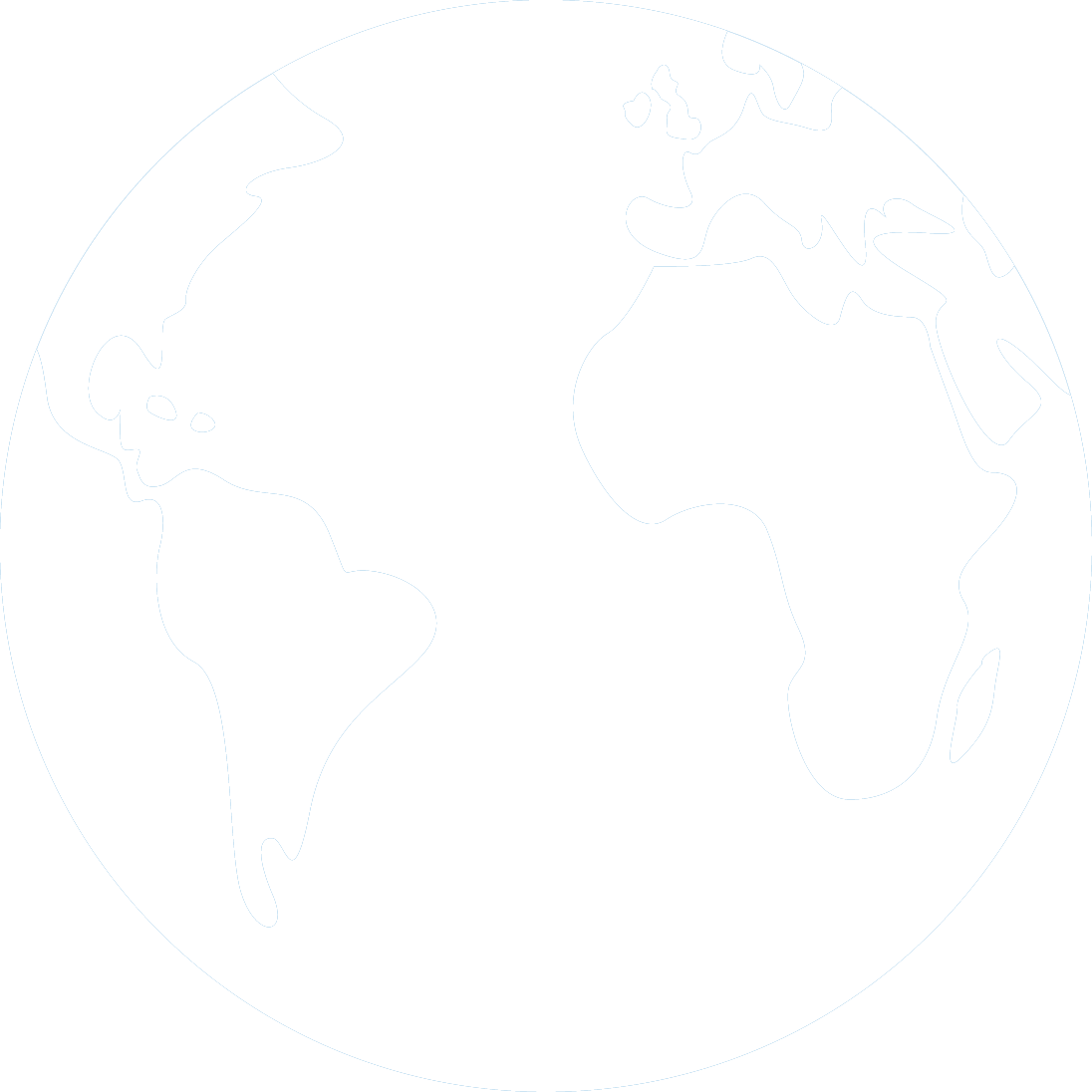 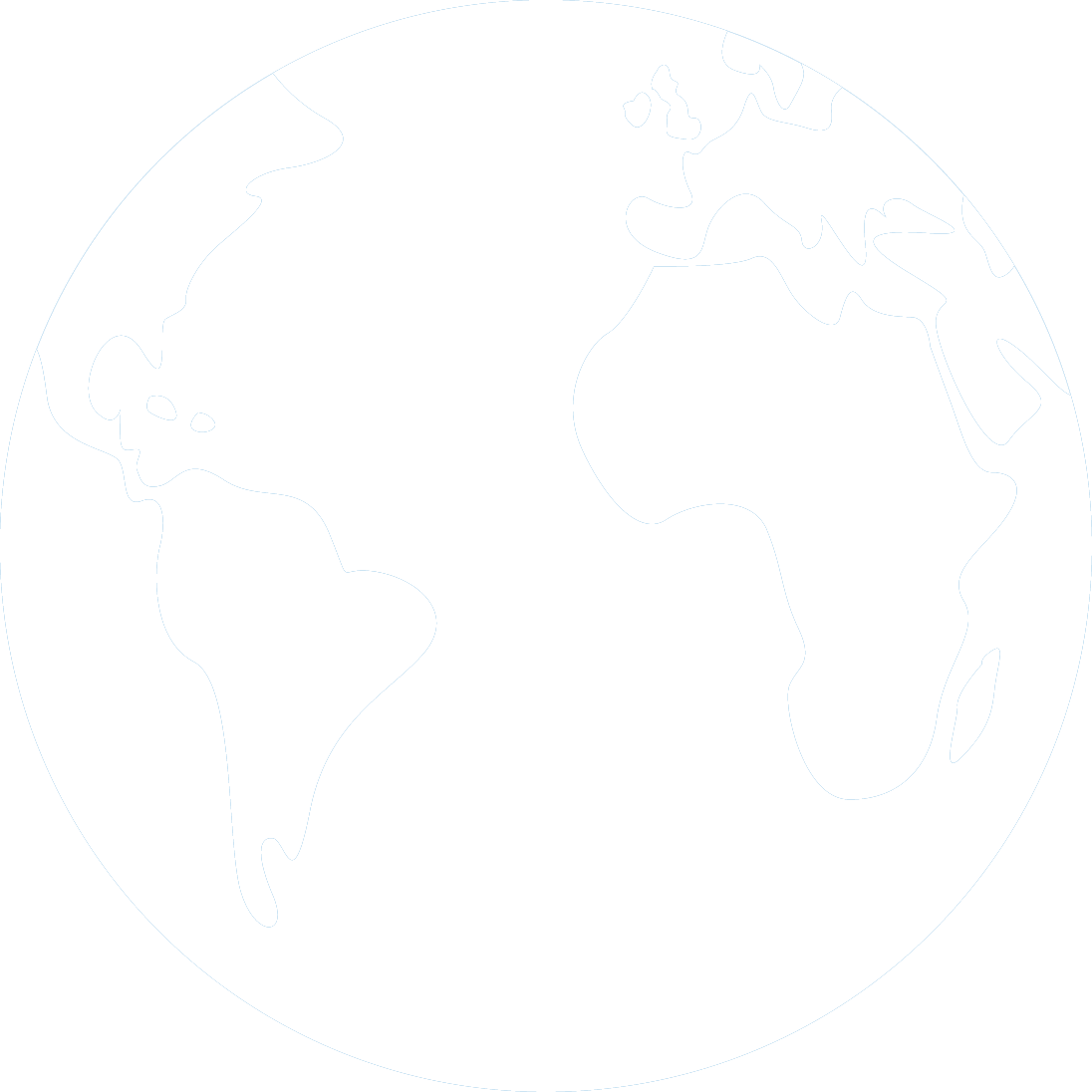 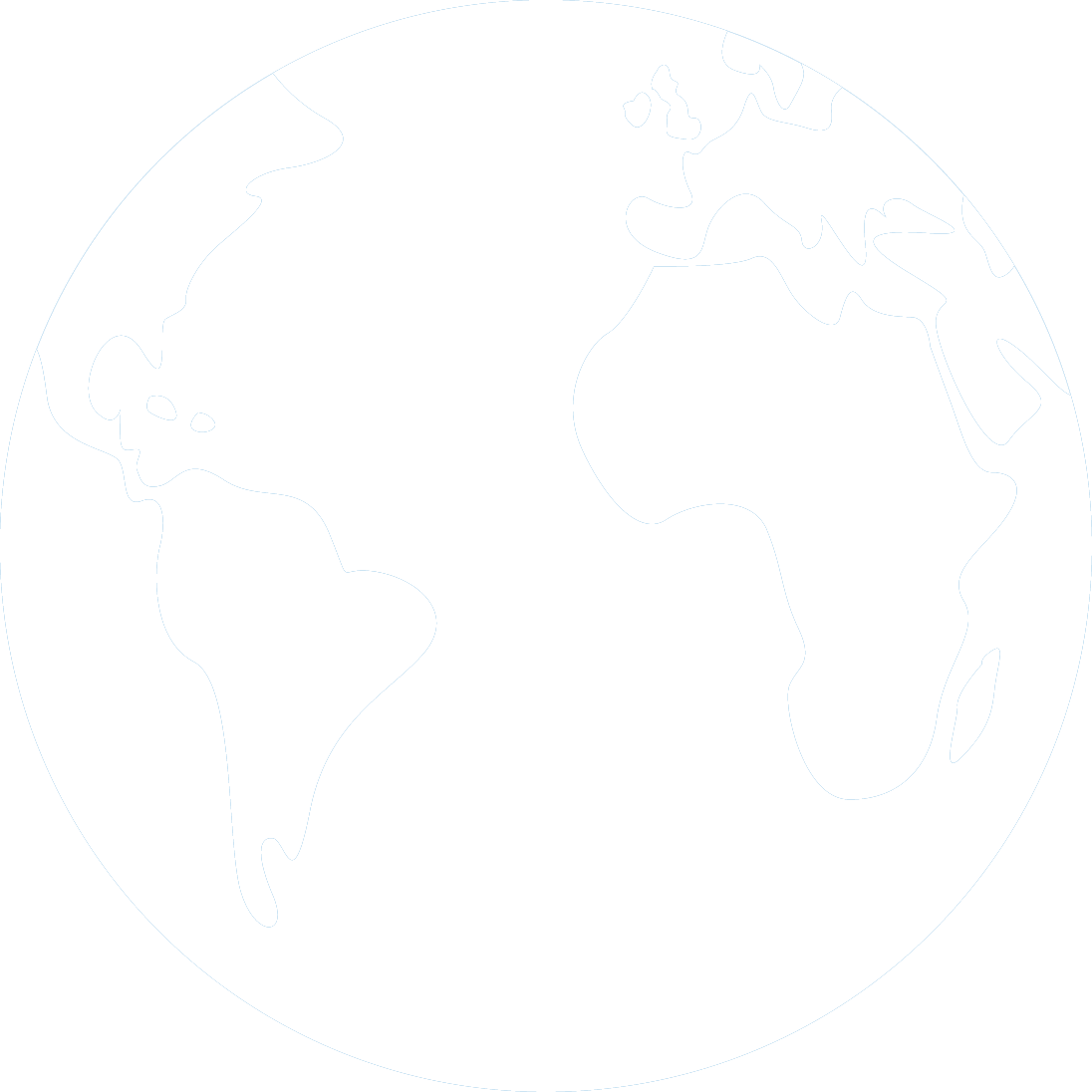 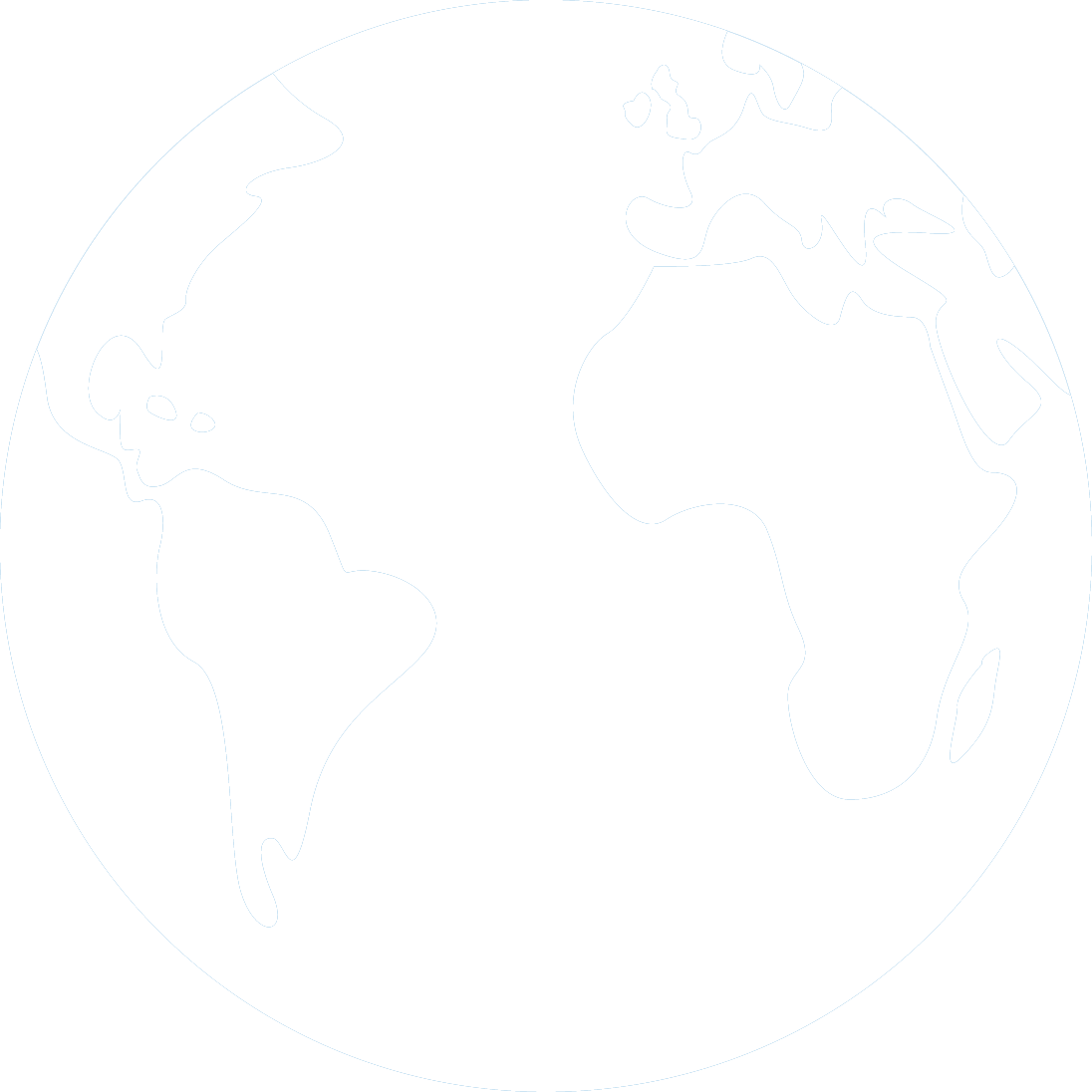 PART 1
Add title text
PART 2
Add title text
PART 3
Add title text
PART 4
Add title text
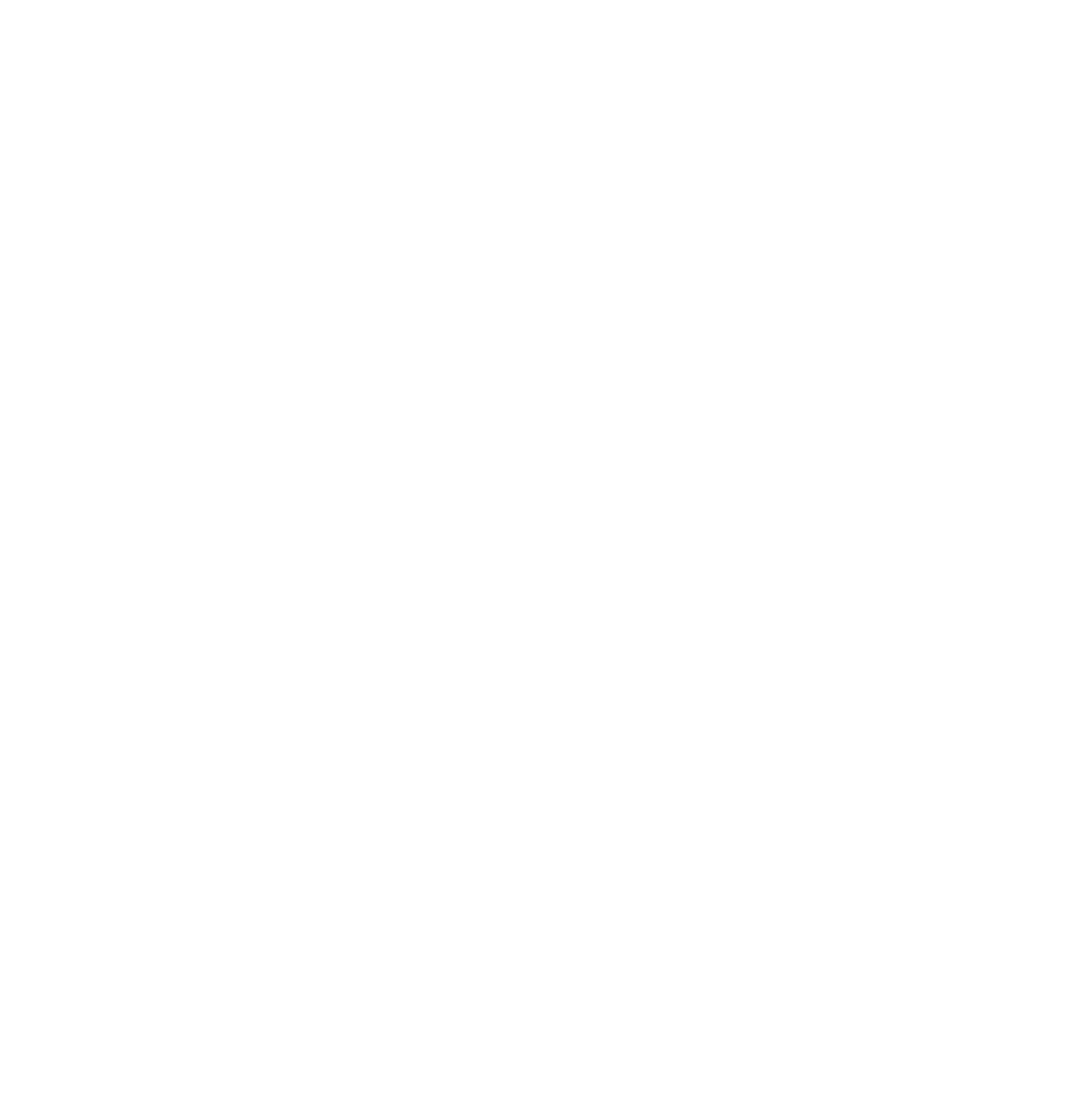 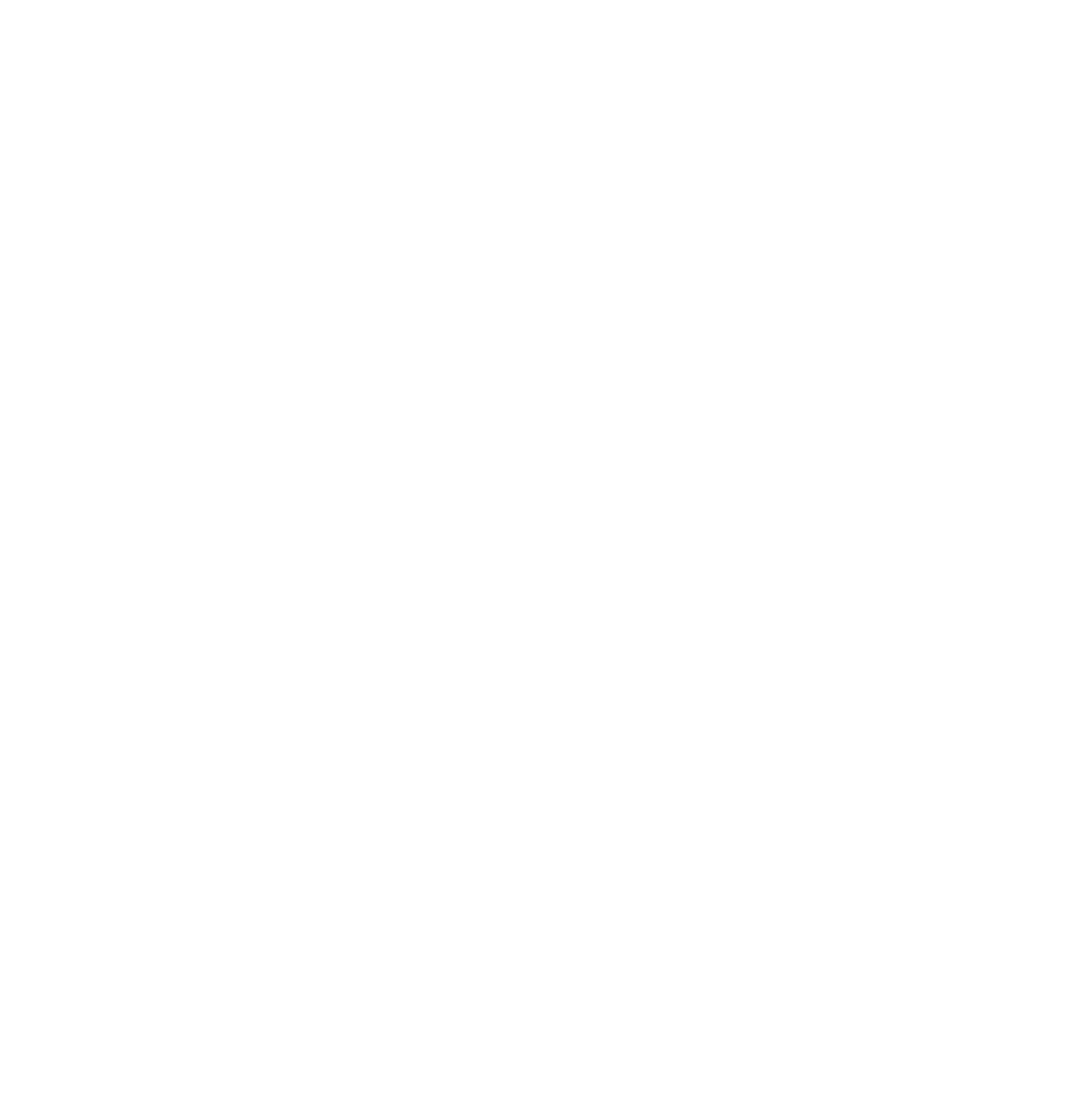 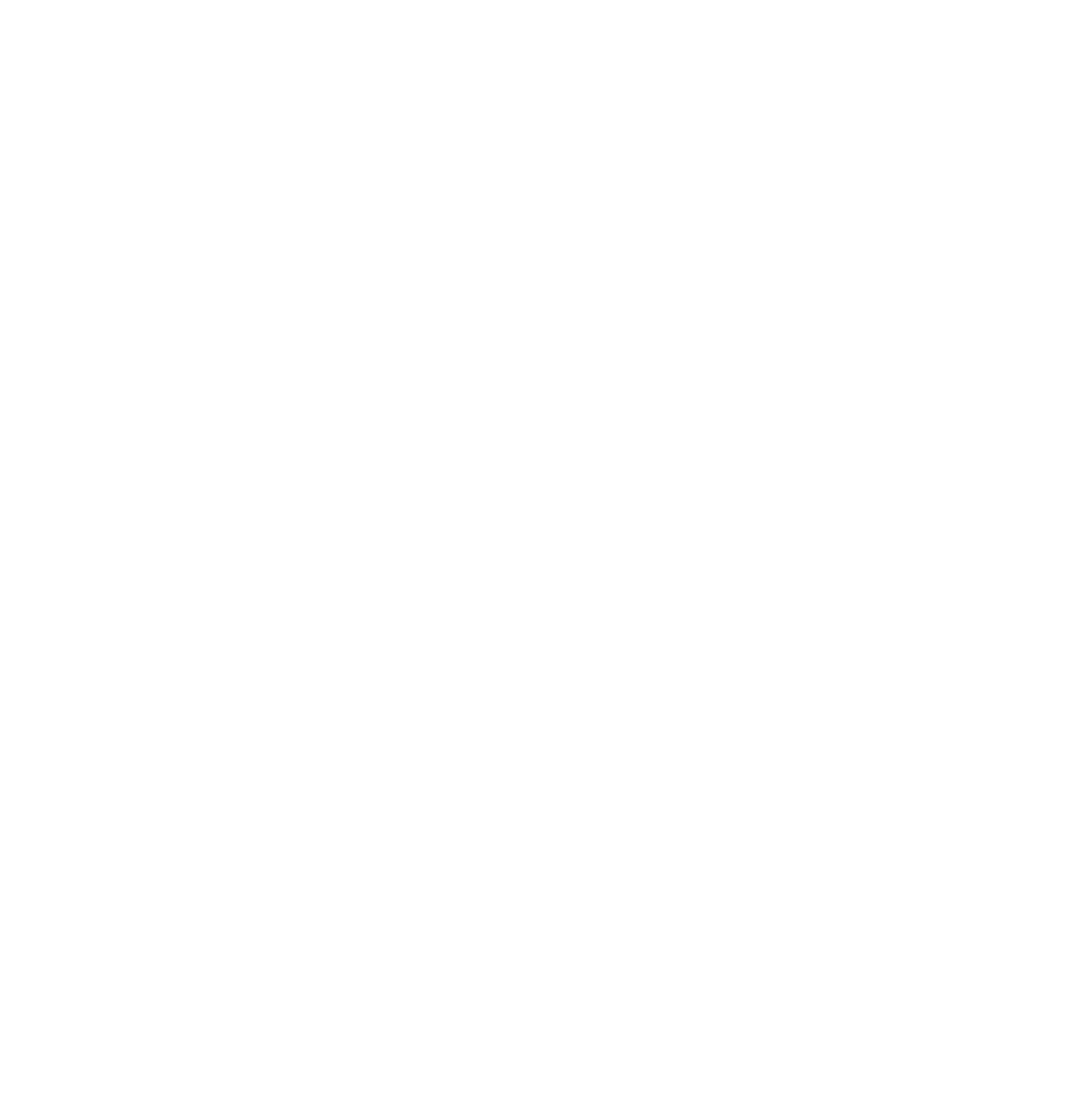 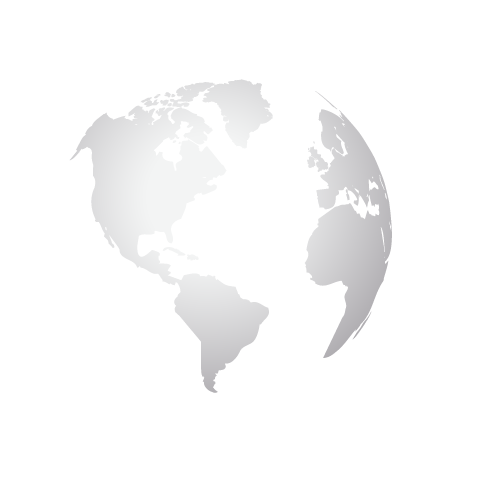 PART 1 Add title text
Click here to add content, content to match the title.
PART 1 Add title text
Oil & Gas
Coal & Heat
Nuclear
Hydro
wind
Solar
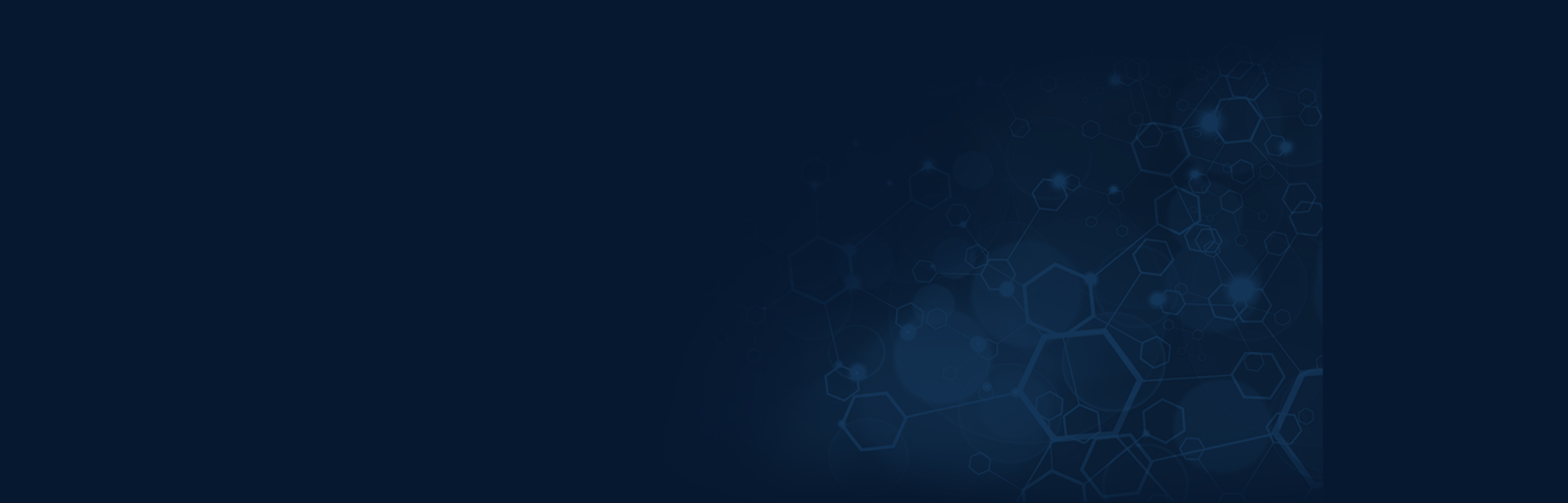 1975
1979
1981
1985
1990
1999
2002
2008
2020
2024
2025
PART 1 Add title text
Step 1
Step 2
Step 3
Step 4
Final
SUCCESS
START
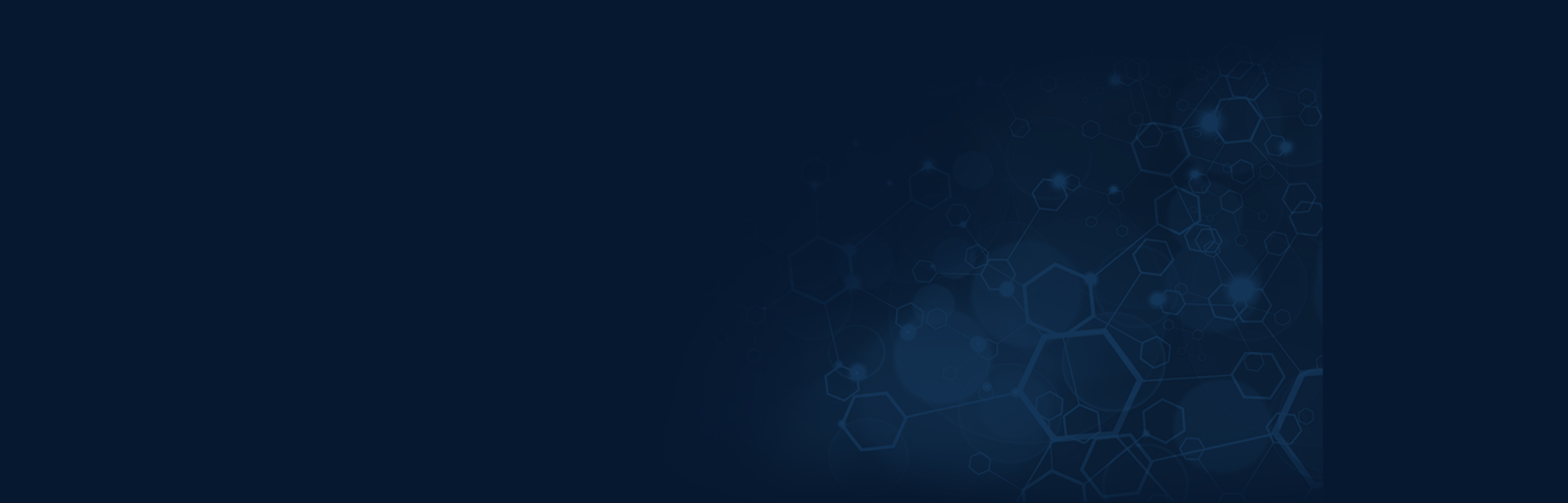 Great Design
Great Design
Great Design
Great Design
Great Design
Lorem ipsum dolor sit amet, consect etur adipiscing elit. Cras et urna urna. Suspendisse …
Lorem ipsum dolor sit amet, consect etur adipiscing elit. Cras et urna urna. Suspendisse …
Lorem ipsum dolor sit amet, consect etur adipiscing elit. Cras et urna urna. Suspendisse …
Lorem ipsum dolor sit amet, consect etur adipiscing elit. Cras et urna urna. Suspendisse …
Lorem ipsum dolor sit amet, consect etur adipiscing elit. Cras et urna urna. Suspendisse …
PART 1 Add title text
Web Elements
Navigation Bars
Lorem ipsum dolor sit amet, consectetur adipiscing elit. Cras et urna urna. Suspendisse quis aliquet tellus.
Lorem ipsum dolor sit amet, consectetur adipiscing elit. Cras et urna urna. Suspendisse quis aliquet tellus.
User Interfaces
Lightroom Presets
Lorem ipsum dolor sit amet, consectetur adipiscing elit. Cras et urna urna. Suspendisse quis aliquet tellus.
Lorem ipsum dolor sit amet, consectetur adipiscing elit. Cras et urna urna. Suspendisse quis aliquet tellus.
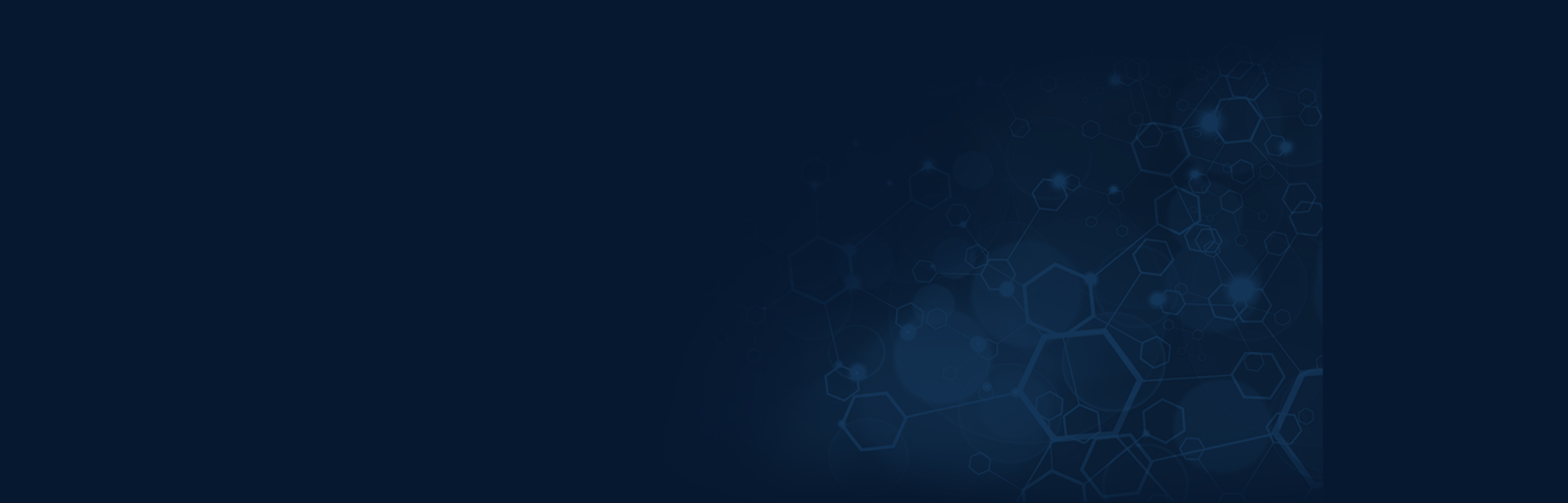 Business Card
Photo Templates
Lorem ipsum dolor sit amet, consectetur adipiscing elit. Cras et urna urna. Suspendisse quis aliquet tellus.
Lorem ipsum dolor sit amet, consectetur adipiscing elit. Cras et urna urna. Suspendisse quis aliquet tellus.
PART 1 Add title text
CEO Diagram Layout
50%
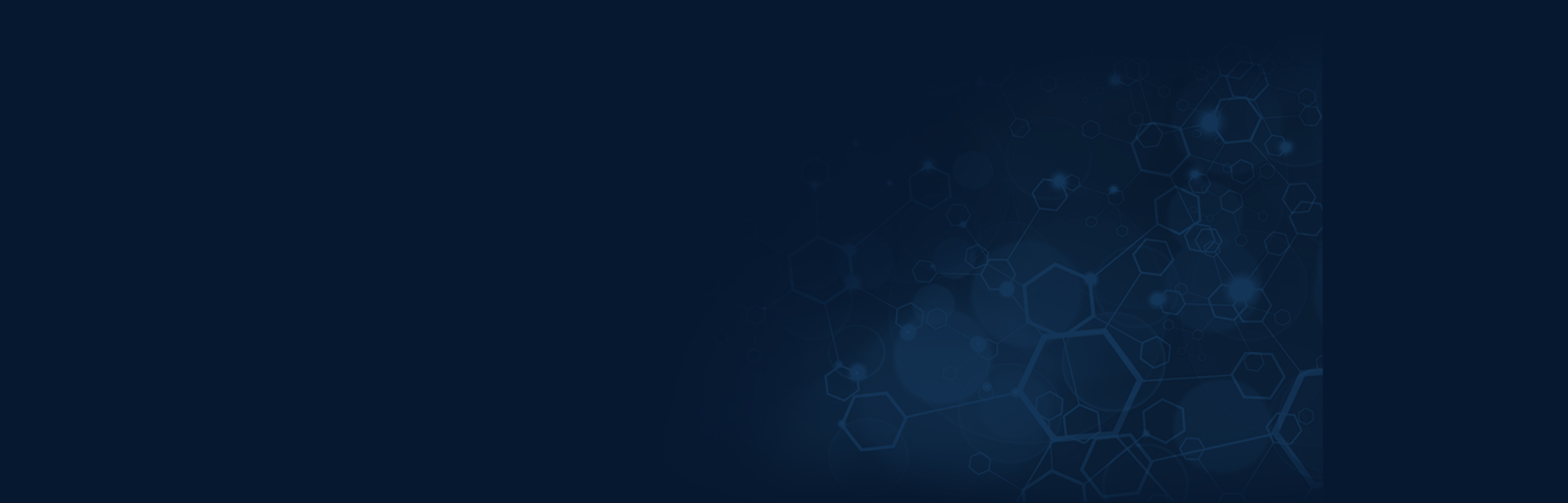 62%
75%
68K
45%
Lorem ipsum dolor sit amet, conectatetur teis adipiscing elit. Pellentesque consequat ta libero tempus maximus.
行业PPT模板http://www.1ppt.com/hangye/
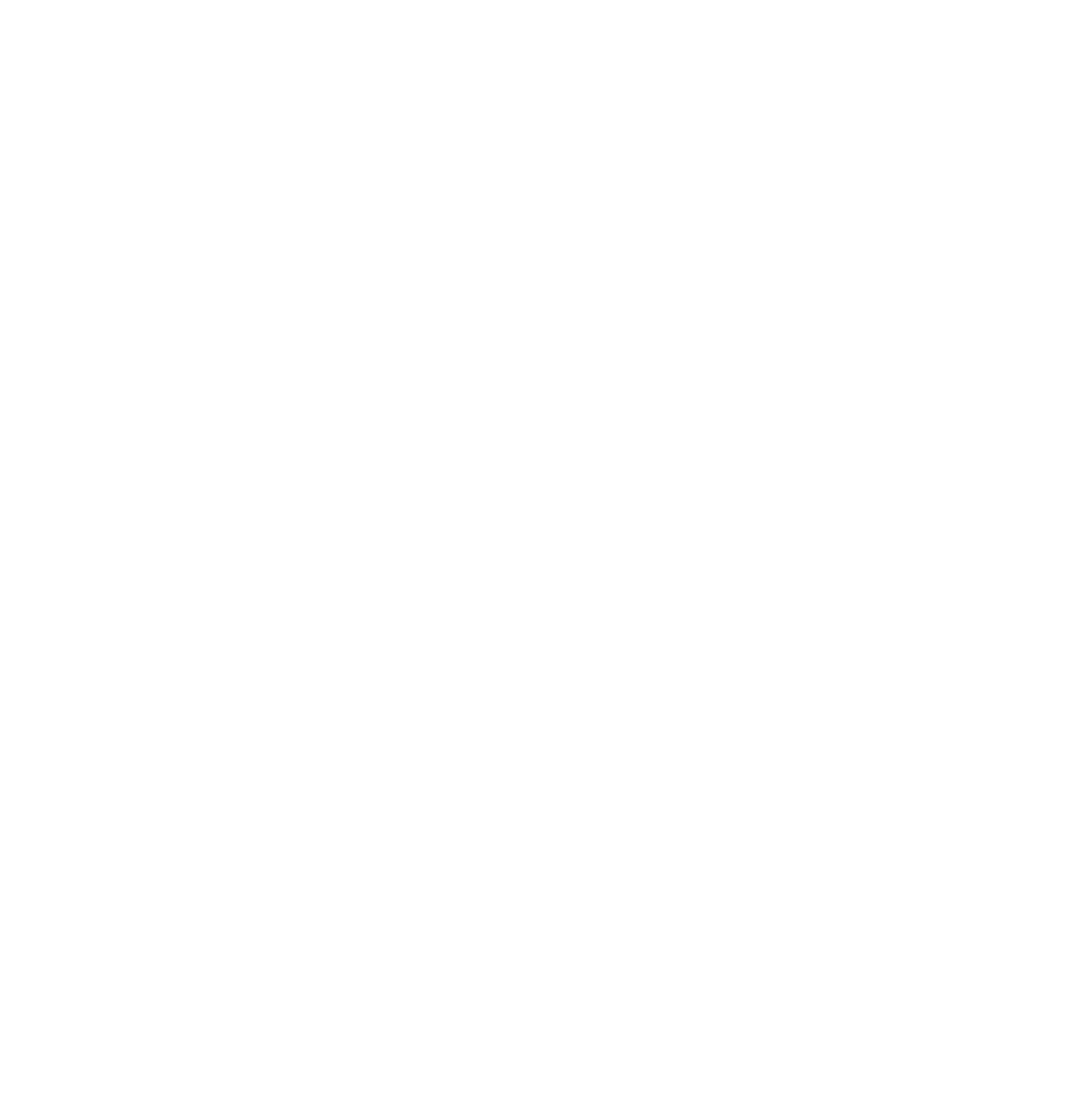 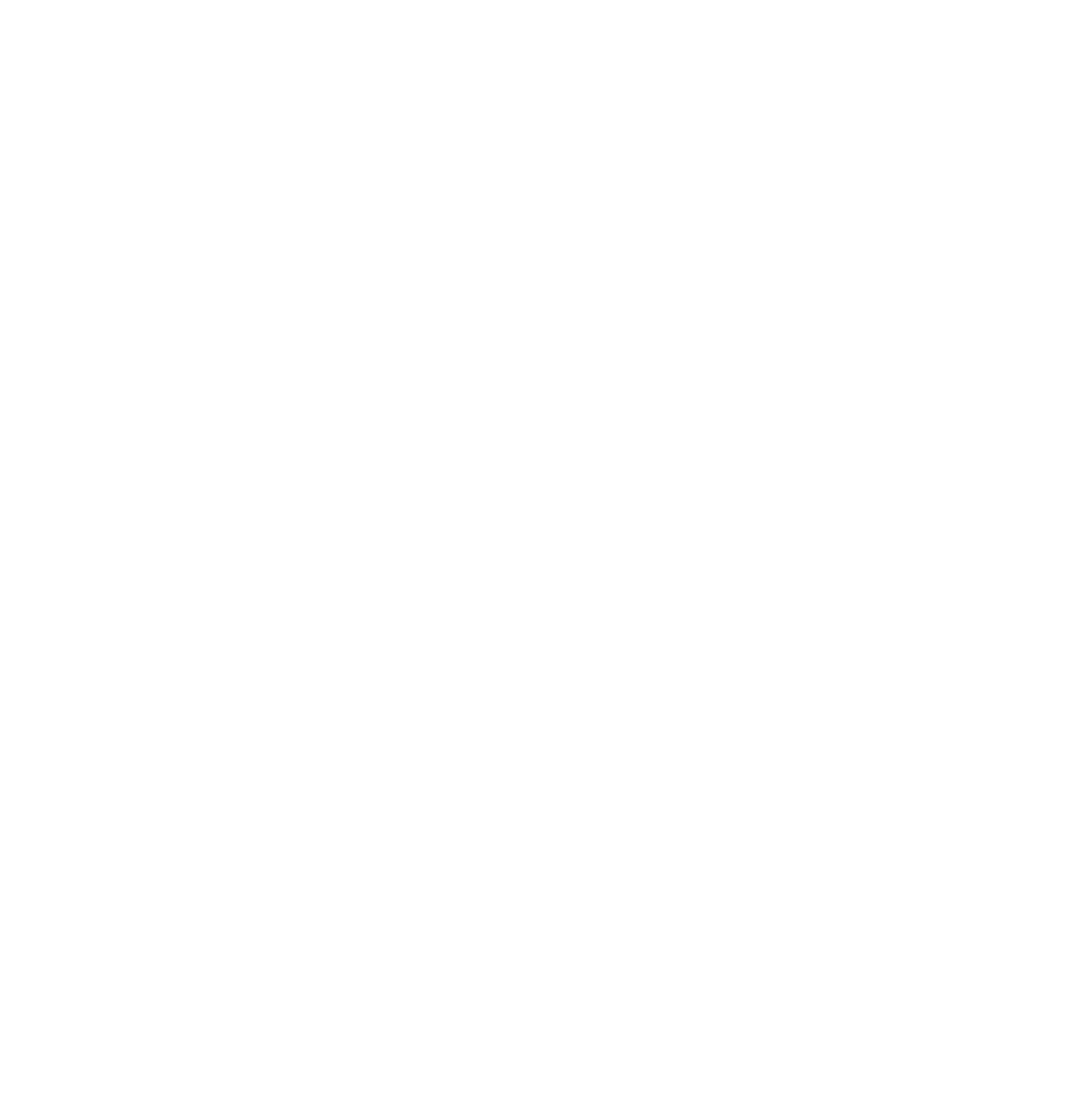 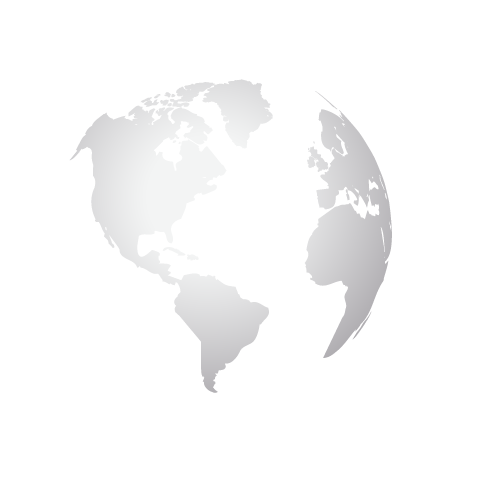 PART 2 Add title text
Click here to add content, content to match the title.
PART 2 Add title text
87%
74%
60%
45%
38%
20%
Your Tittle
Your Tittle
Your Tittle
Your Tittle
Your Tittle
Your Tittle
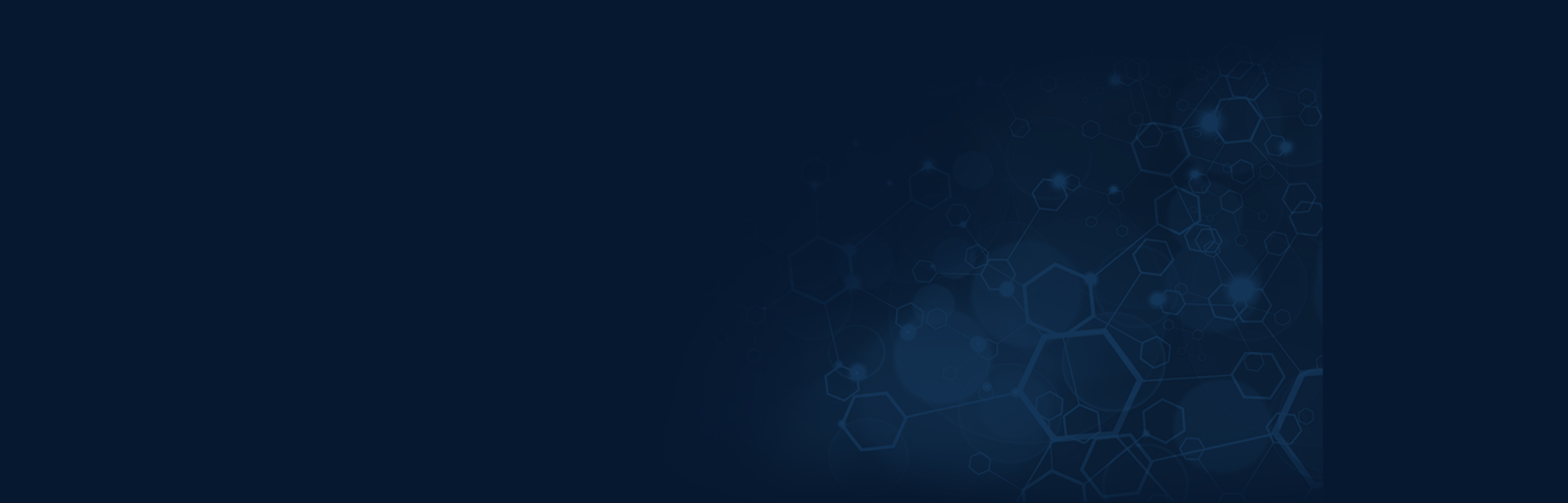 PART 2 Add title text
Rank No.1
Lorem ipsum dolor sit amet consectetur dolor sit tedo amet consec sit amet. Have a nice day!
Chemistry
Lorem ipsum dolor sit amet consectetur dolor sit tedo amet consec sit amet. Have a nice day!
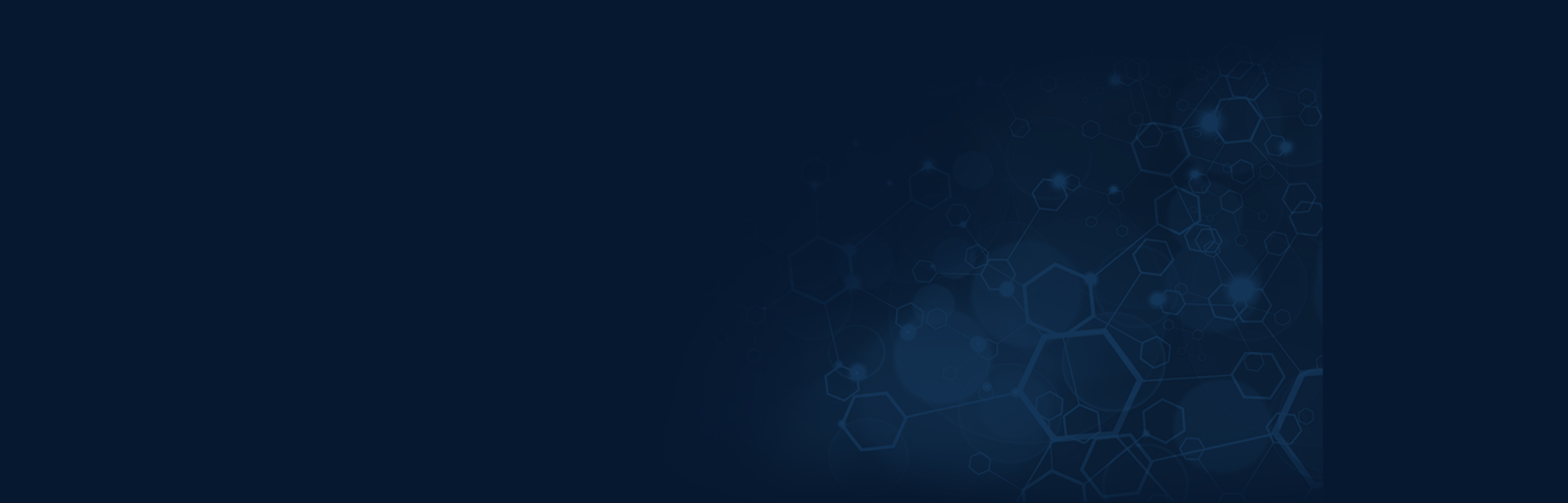 Rocket
Lorem ipsum dolor sit amet consectetur dolor sit tedo amet consec sit amet. Have a nice day!
Bulb Light
Lorem ipsum dolor sit amet consectetur dolor sit tedo amet consec sit amet. Have a nice day!
PART 2 Add title text
Mail
Café
Mail
Marketing
Partner
Lorem ipsum dolor sit amet, consectetur.
Lorem ipsum dolor sit amet, consectetur.
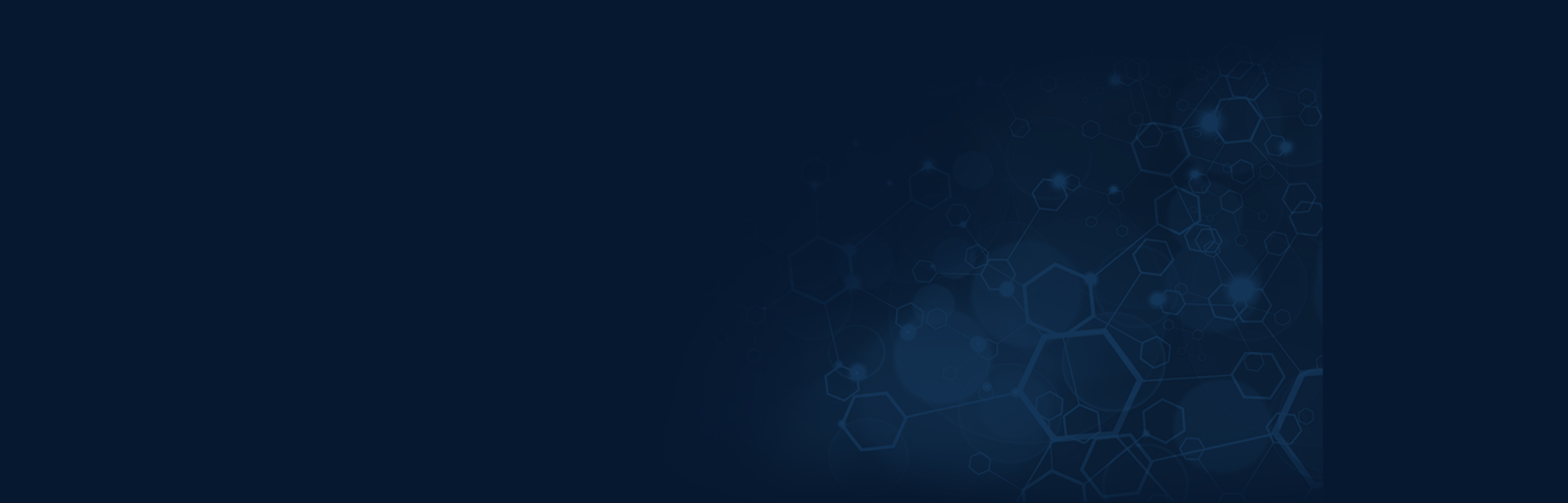 Marketing
Target
Café
Target
Speed
Lorem ipsum dolor sit amet, consectetur.
Lorem ipsum dolor sit amet, consectetur.
Partner
Speed
Lorem ipsum dolor sit amet, consectetur.
Lorem ipsum dolor sit amet, consectetur.
PART 2 Add title text
Web Elements
Navigation Bars
Lorem ipsum dolor sit amet, consectetur adipiscing elit. Cras et urna urna. Suspendisse quis aliquet tellus.
Lorem ipsum dolor sit amet, consectetur adipiscing elit. Cras et urna urna. Suspendisse quis aliquet tellus.
User Interfaces
Lightroom Presets
Lorem ipsum dolor sit amet, consectetur adipiscing elit. Cras et urna urna. Suspendisse quis aliquet tellus.
Lorem ipsum dolor sit amet, consectetur adipiscing elit. Cras et urna urna. Suspendisse quis aliquet tellus.
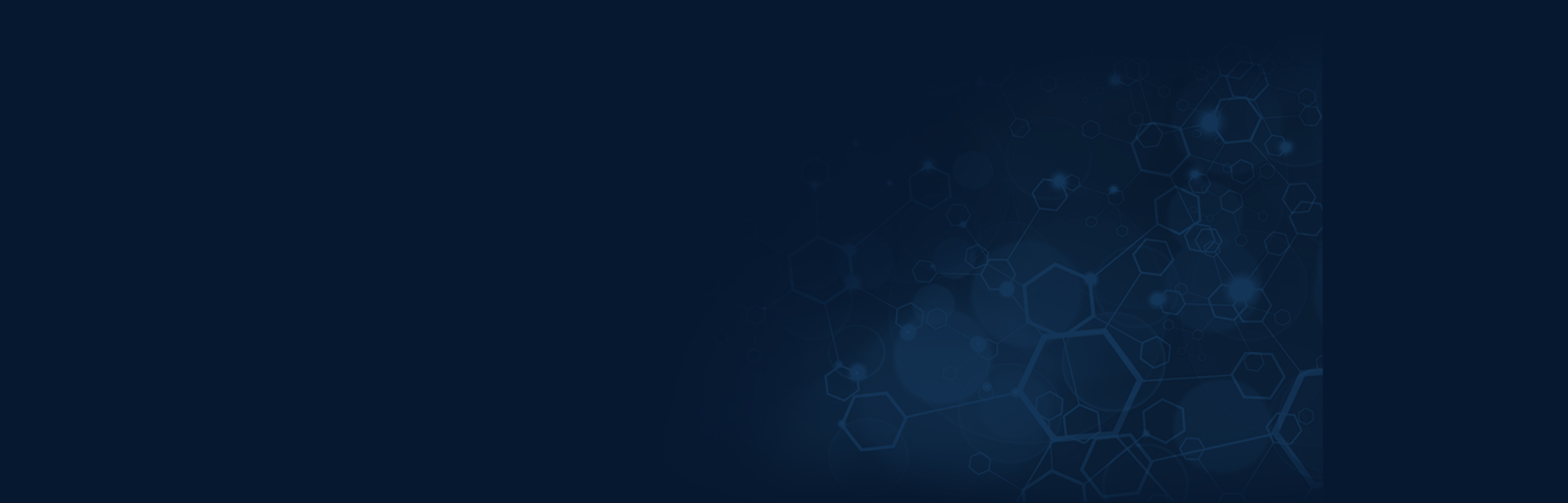 Business Card
Photo Templates
Lorem ipsum dolor sit amet, consectetur adipiscing elit. Cras et urna urna. Suspendisse quis aliquet tellus.
Lorem ipsum dolor sit amet, consectetur adipiscing elit. Cras et urna urna. Suspendisse quis aliquet tellus.
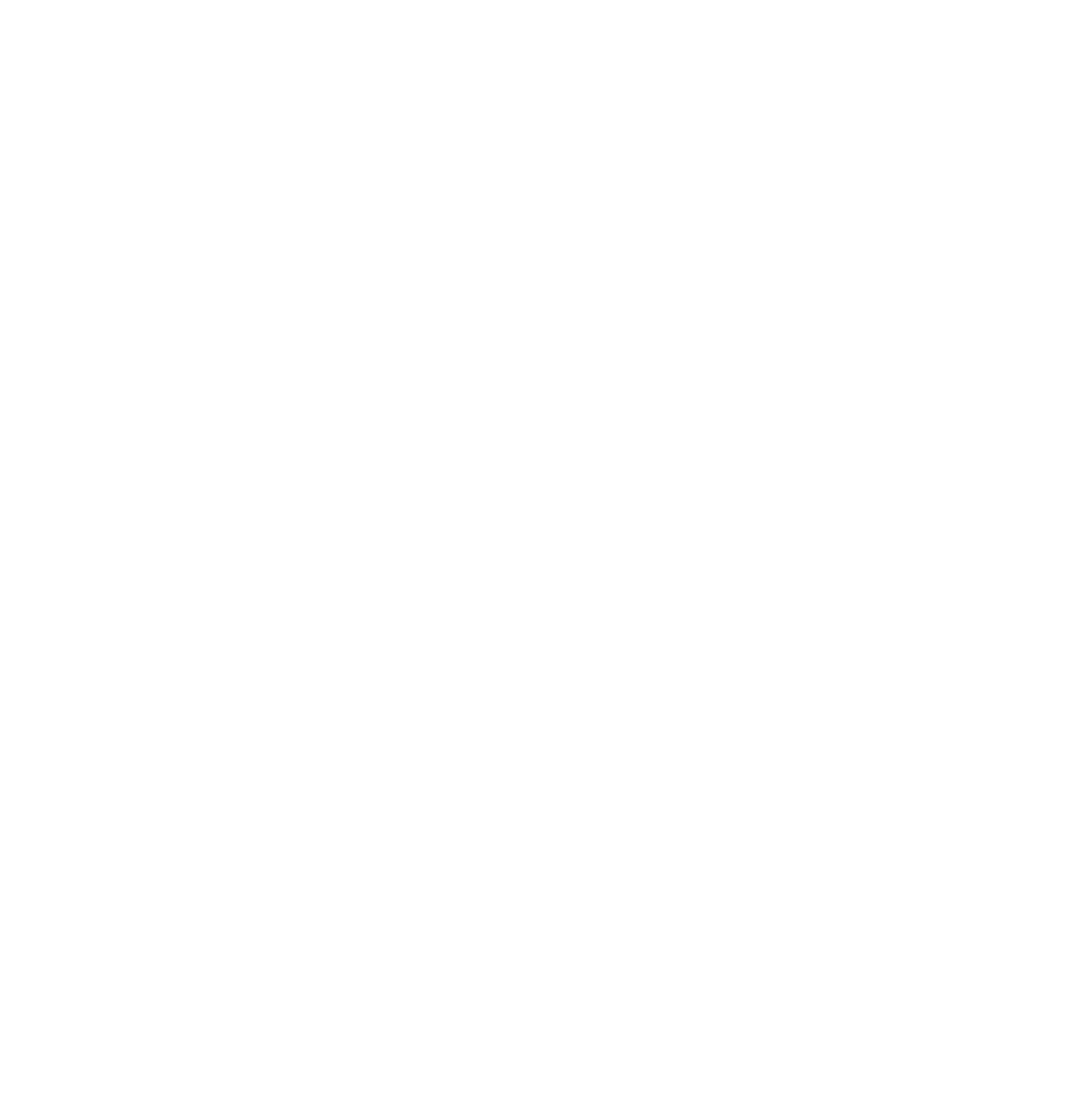 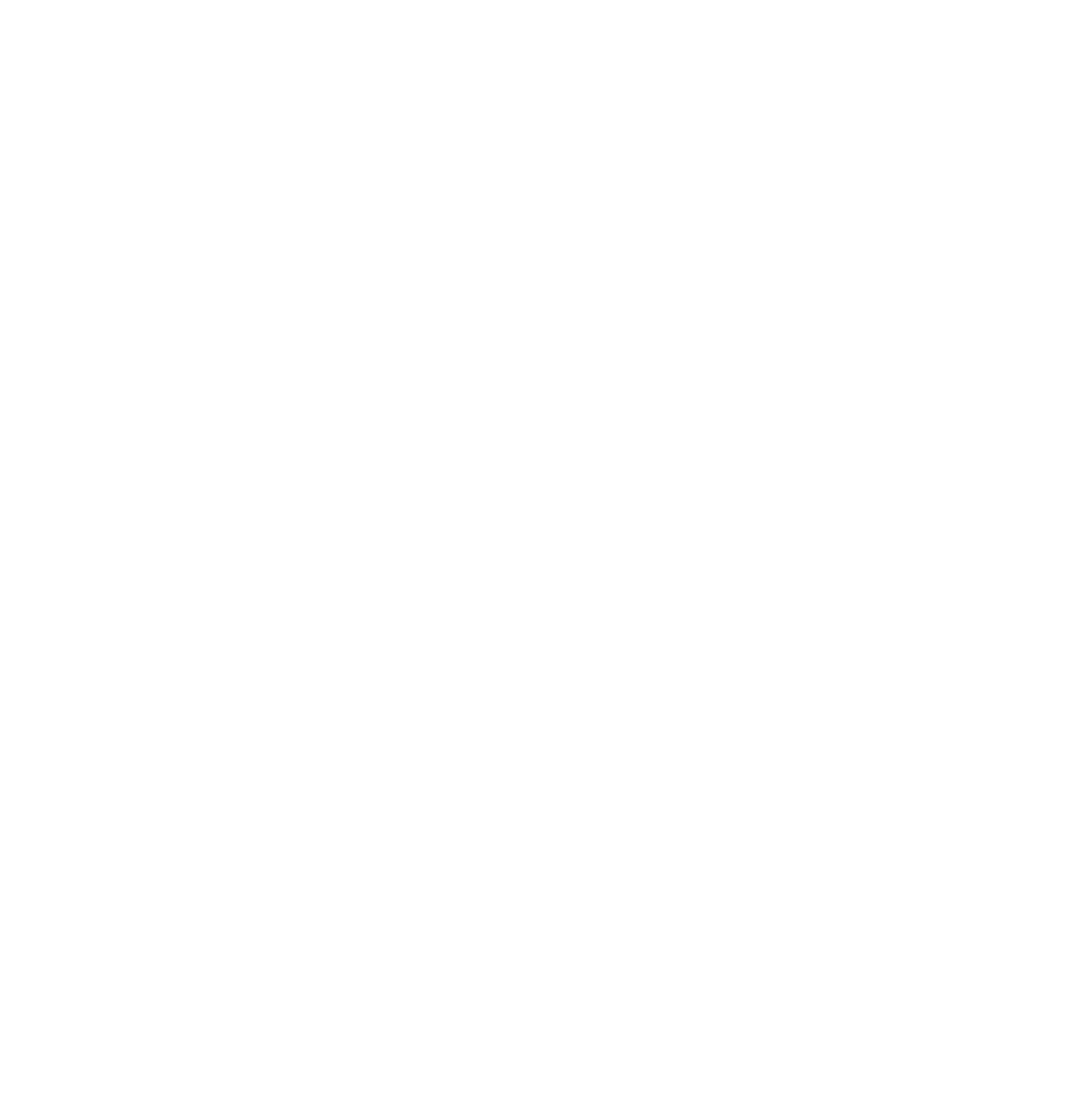 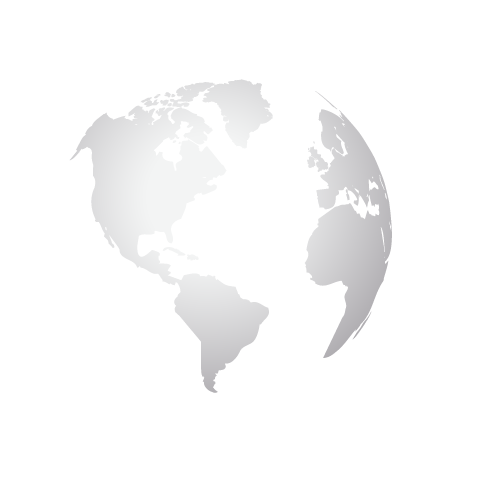 PART 3 Add title text
Click here to add content, content to match the title.
PART 3 Add title text
Staround
Success
Lorem ipsum dolor sit amet, consectetur adipiscing elit.
Lorem ipsum dolor sit amet, consectetur adipiscing elit.
We’re No.1
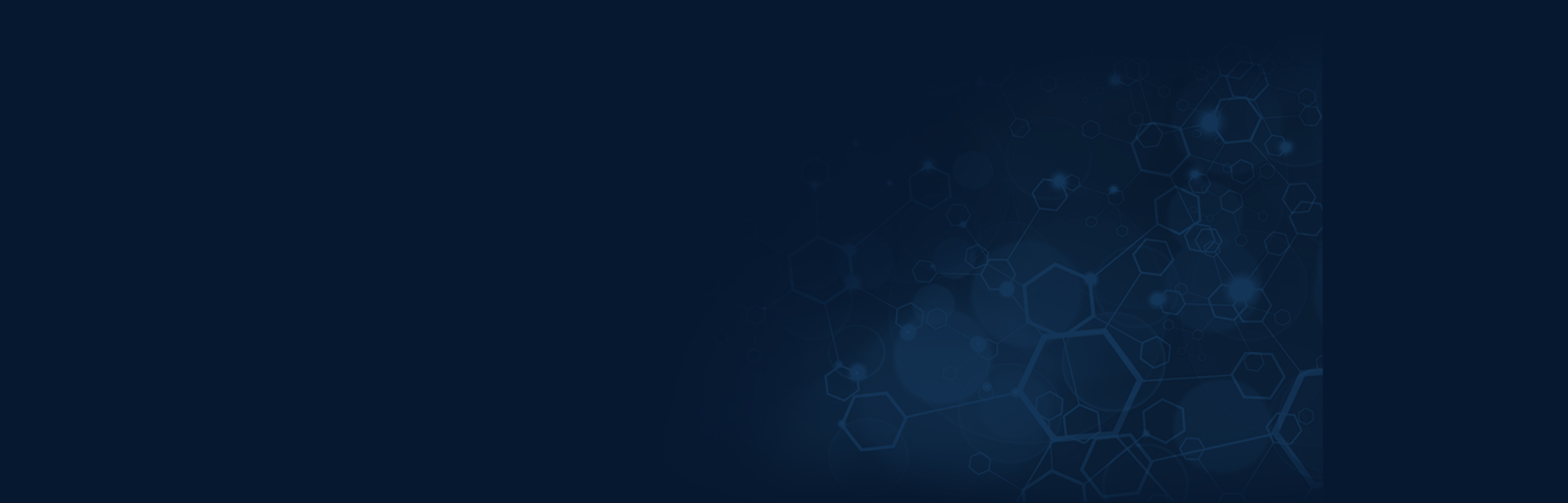 Rocket
Turn On
Lorem ipsum dolor sit amet, consectetur adipiscing elit.
Lorem ipsum dolor sit amet, consectetur adipiscing elit.
House
PART 3 Add title text
Success
Lorem ipsum dolor sit at, co nsectetur adipiscing elit.
Protect
Success
Lorem ipsum dolor sit at, co nsectetur adipiscing elit.
Protect
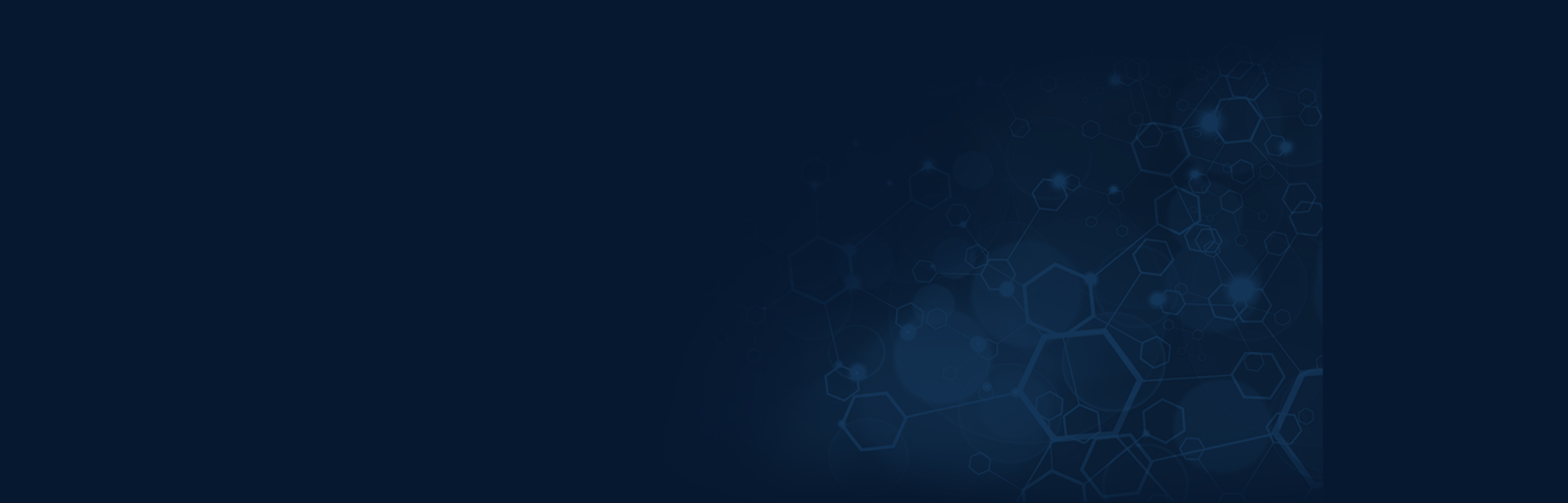 Extend
Teamwork
Extend
Teamwork
Lorem ipsum dolor sit at, co nsectetur adipiscing elit.
Lorem ipsum dolor sit at, co nsectetur adipiscing elit.
PART 3 Add title text
Cooperate
Ideas
Lorem ipsum dolor sit amet consectetur adipiscing elit.
Lorem ipsum dolor sit amet, consectetur adipiscing elit.
Marketing
Teamwork
Lorem ipsum dolor sit amet consectetur adipiscing elit.
Lorem ipsum dolor sit amet, consectetur adipiscing elit.
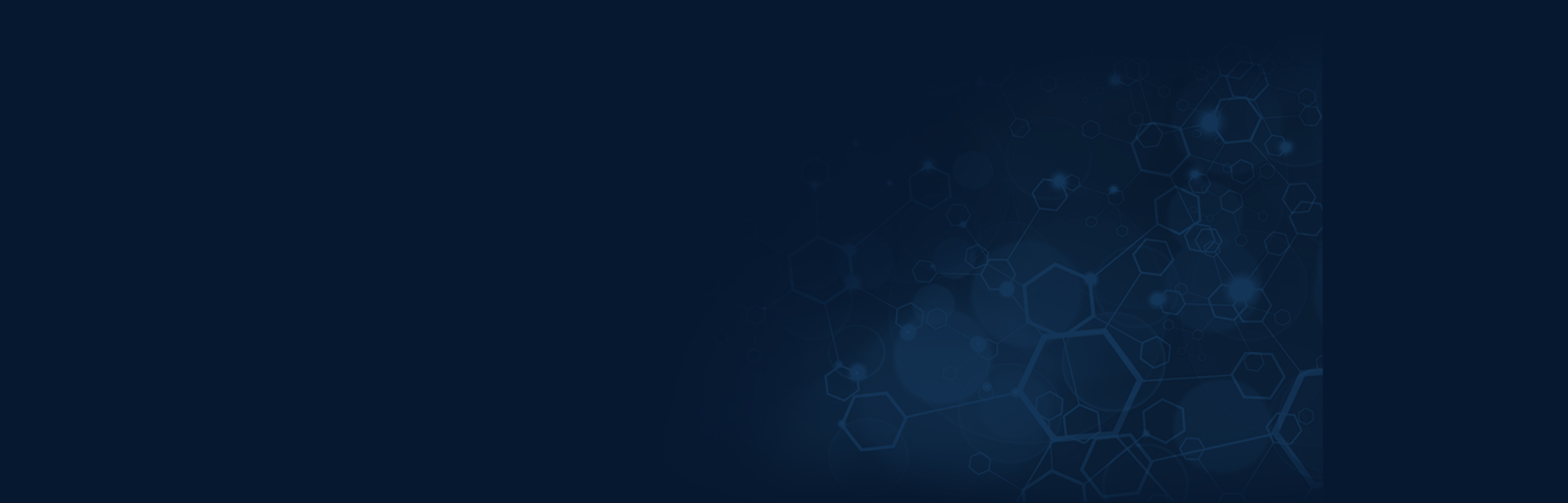 GearHead
Think
Lorem ipsum dolor sit amet, consectetur adipiscing elit.
Lorem ipsum dolor sit amet consectetur adipiscing elit.
Calendar
Setting
Lorem ipsum dolor sit amet consectetur adipiscing elit.
Lorem ipsum dolor sit amet, consectetur adipiscing elit.
PART 3 Add title text
Calendar
Rocket
Lorem ipsum dolor sit at, consectetur adipiscing elit. Aliquam tincidunt an..
Lorem ipsum dolor sit at, consectetur adipiscing elit. Aliquam tincidunt an..
House
Autotruck
Lorem ipsum dolor sit at, consectetur adipiscing elit. Aliquam tincidunt an..
Lorem ipsum dolor sit at, consectetur adipiscing elit. Aliquam tincidunt an..
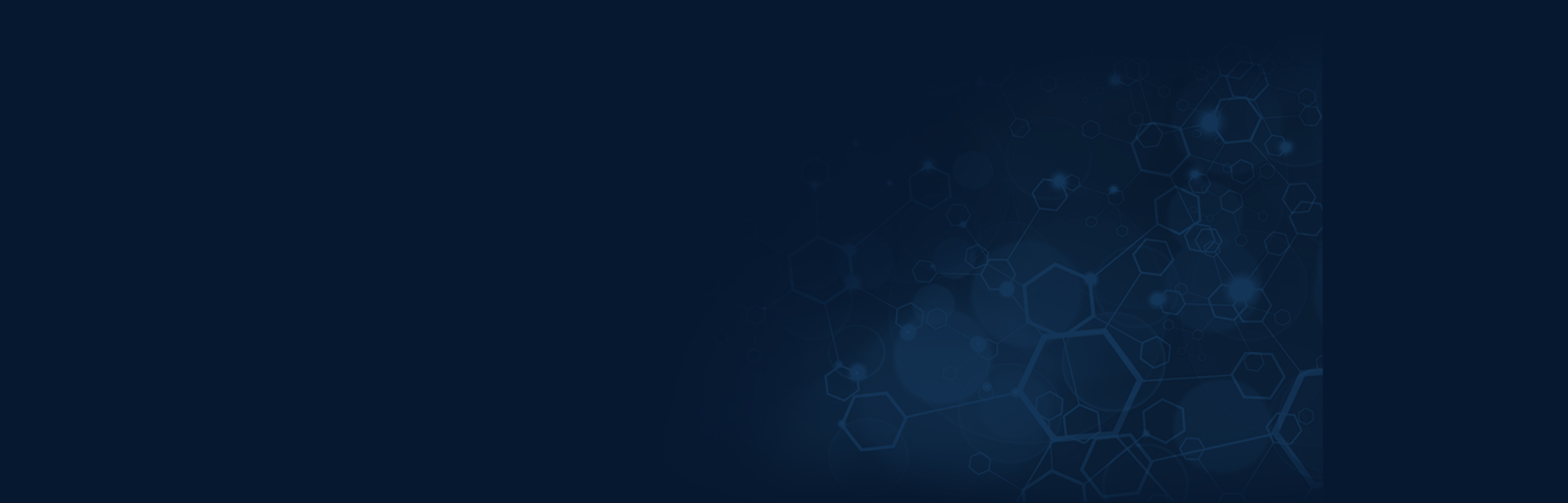 Speaker
Headphone
Lorem ipsum dolor sit at, consectetur adipiscing elit. Aliquam tincidunt an..
Lorem ipsum dolor sit at, consectetur adipiscing elit. Aliquam tincidunt an..
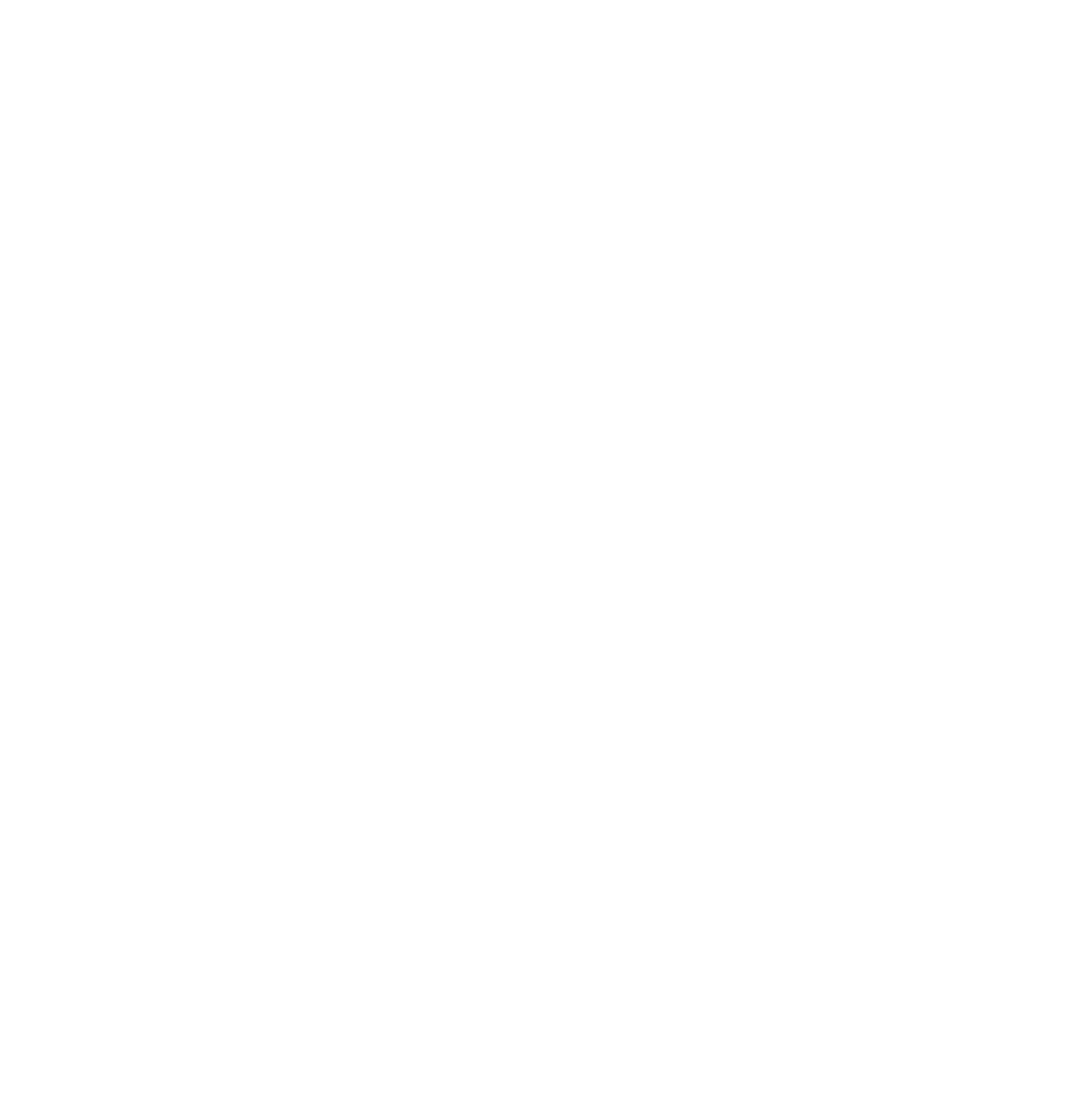 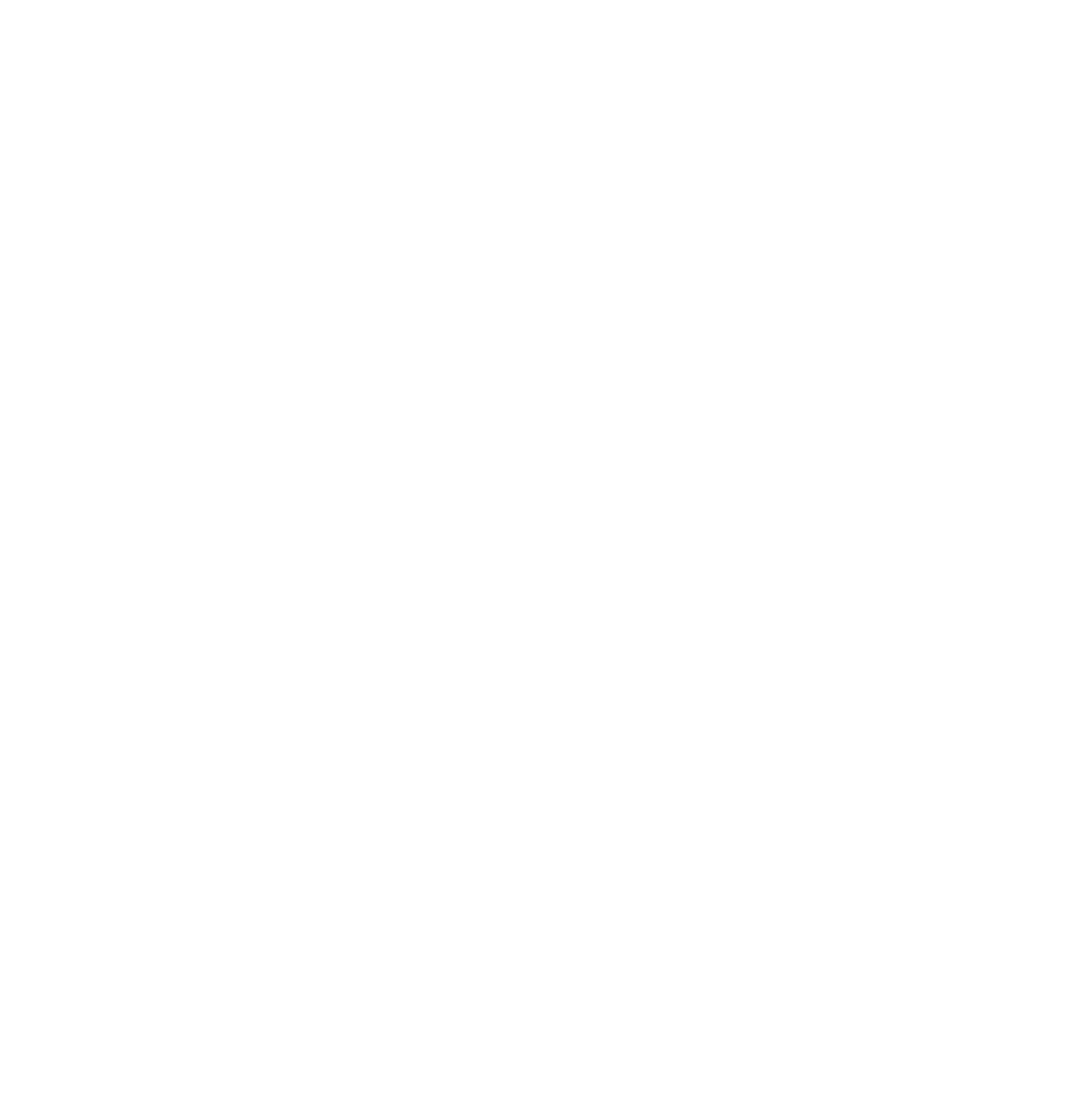 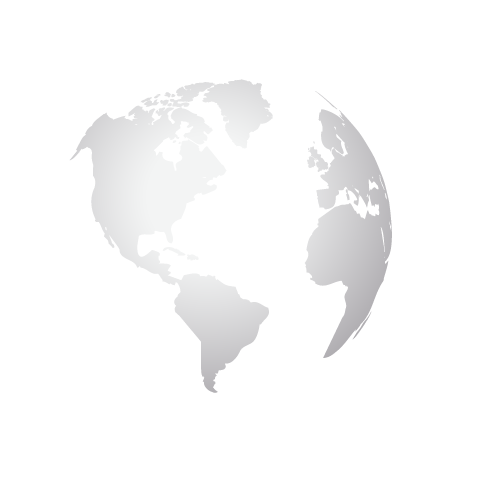 PART 4 Add title text
Click here to add content, content to match the title.
PART 4 Add title text
Lorem ipsum dolor sit amet, consectetur adipiscing elit. Cras et urna urna. Suspendisse quis aliquet tellus.
Lorem ipsum dolor sit amet, consectetur adipiscing elit. Cras et urna urna. Suspendisse quis aliquet tellus.
Find Idea
Design It
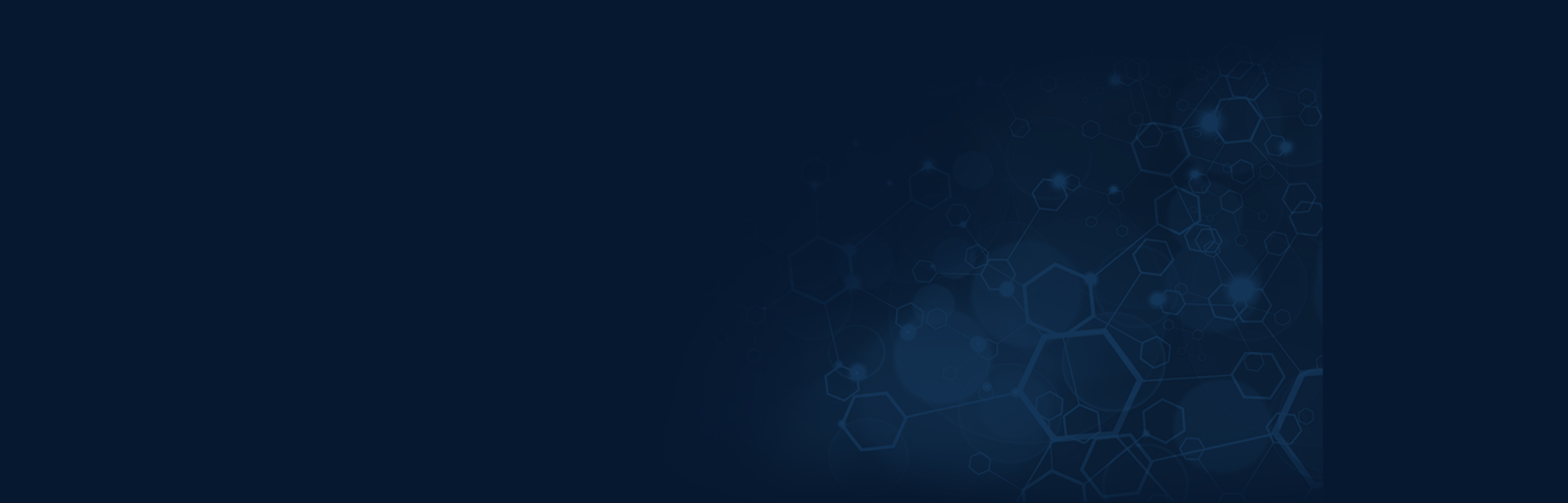 01. Step One
02. Step Two
03. Step Three
04. Step Four
Lorem ipsum dolor sit amet, consectetur adipiscing elit. Cras et urna urna. Suspendisse quis aliquet tellus.
Lorem ipsum dolor sit amet, consectetur adipiscing elit. Cras et urna urna. Suspendisse quis aliquet tellus.
Build Plan
Marketing
PART 4 Add title text
Lorem ipsum dolor sit, consectetur tua adipiscing. Craset urna urna…
Lorem ipsum dolor sit, consectetur tua adipiscing. Craset urna urna…
Lorem ipsum dolor sit, consectetur tua adipiscing. Craset urna urna…
2022
2024
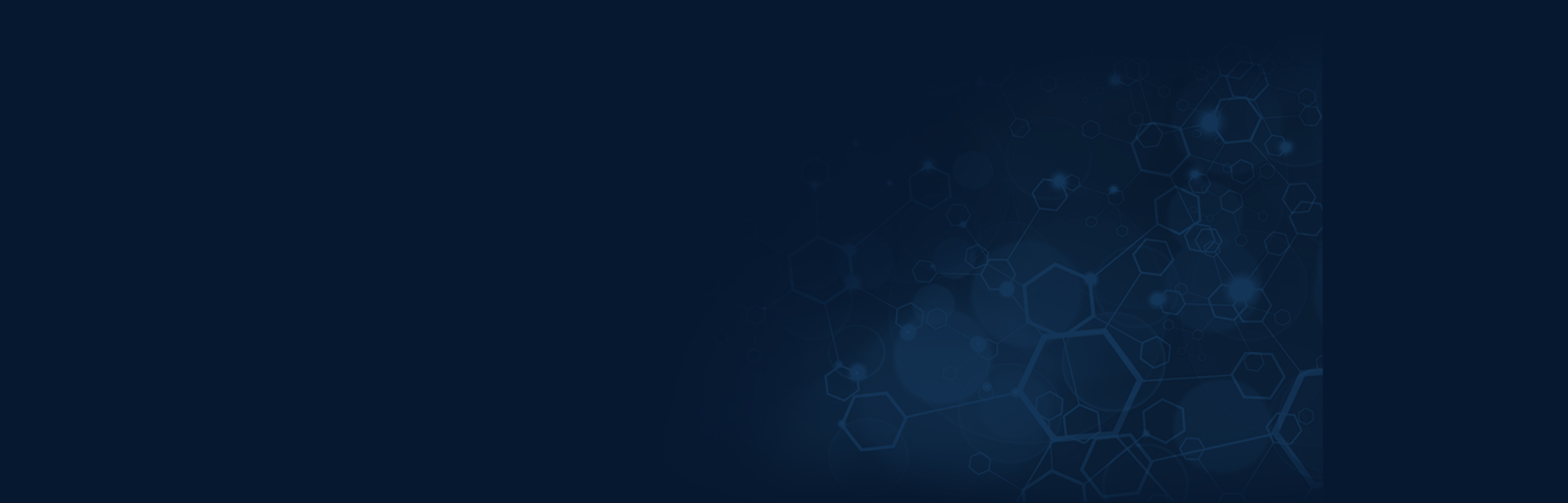 Great Design
Great Design
2021
2023
2025
Lorem ipsum dolor sit, consectetur tua adipiscing. Craset urna urna…
Lorem ipsum dolor sit, consectetur tua adipiscing. Craset urna urna…
PART 4 Add title text
Donec ipsum magna, faucibus eget ligula nec, cursus gravida dui. Vestibulum dapibus augue turpis, in mollis ipsum egestas eu. Nam vitae sagittis neque. Proin blandit tortor sapien, ac sodales risus sagittis in.
Title
Here
6/2022
Integer ac ullamcorper quam. Sed efficitur at est eu scelerisque. Morbi sit amet felis quis eros blandit accumsan in non diam. Integer massa est, scelerisque nec sollicitudin sed, vulputate in quam.
Title
Here
8/2023
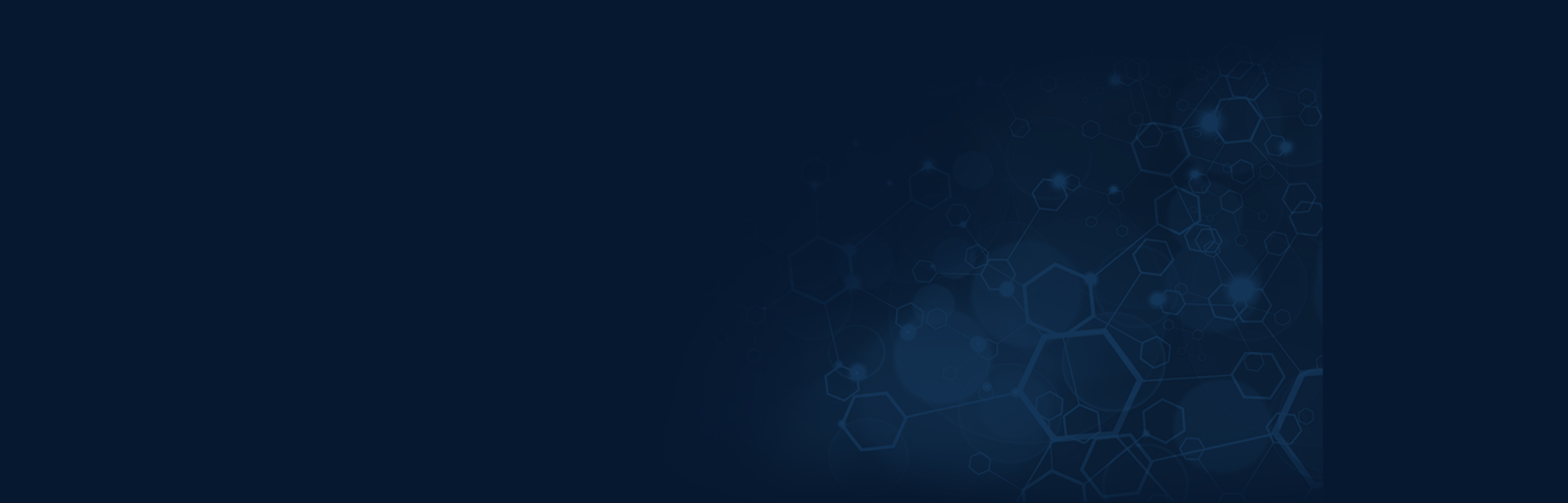 Donec ipsum magna, faucibus eget ligula nec, cursus gravida dui. Vestibulum dapibus augue turpis, in mollis ipsum egestas eu. Nam vitae sagittis neque. Proin blandit tortor sapien, ac sodales risus sagittis in.
Title
Here
3/2024
Integer ac ullamcorper quam. Sed efficitur at est eu scelerisque. Morbi sit amet felis quis eros blandit accumsan in non diam. Integer massa est, scelerisque nec sollicitudin sed, vulputate in quam.
Title
Here
4/2025
PART 4 Add title text
Great Idea
Fastest
Lorem ipsum dolor sit at consectetur adipiscing elit. Aliquam tincidunt an..
Lorem ipsum dolor sit at, consectetur adipiscing elit. Aliquam tincidunt an..
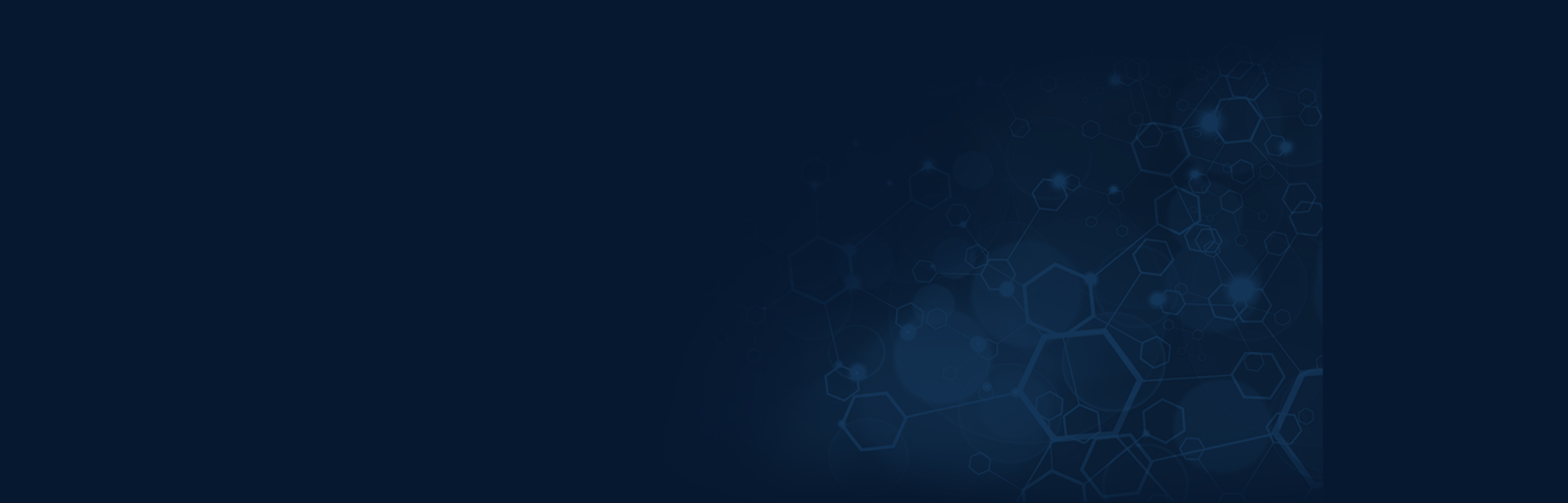 Support 24/7
Teamwork
Lorem ipsum dolor sit at, consectetur adipiscing elit. Aliquam tincidunt an..
Lorem ipsum dolor sit at consectetur adipiscing elit. Aliquam tincidunt an..
PART 4 Add title text
Option 1
Option 3
Option 5
Lorem ipsum dolor sit amet, ta consecte tur adipiscingae elit. Proin eleifend auctora.
Lorem ipsum dolor sit amet, ta consecte tur adipiscingae elit. Proin eleifend auctora.
Lorem ipsum dolor sit amet, ta consecte tur adipiscingae elit. Proin eleifend auctora.
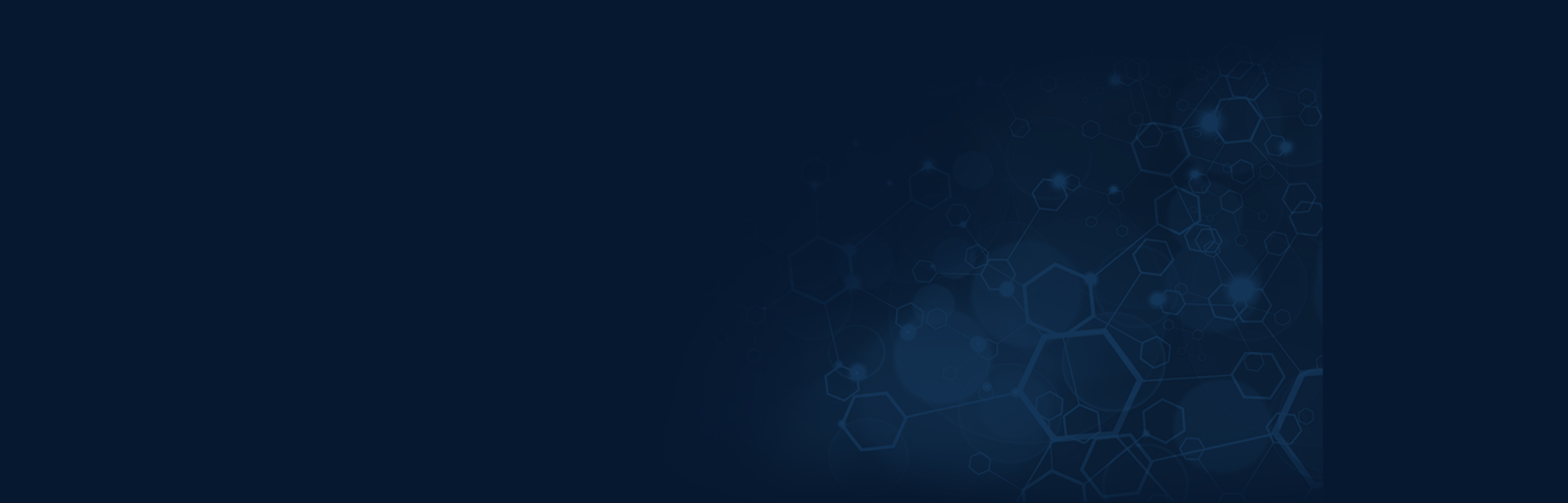 2020
2021
2022
2023
2024
2025
Option 2
Option 4
Option 6
Lorem ipsum dolor sit amet, ta consecte tur adipiscingae elit. Proin eleifend auctora.
Lorem ipsum dolor sit amet, ta consecte tur adipiscingae elit. Proin eleifend auctora.
Lorem ipsum dolor sit amet, ta consecte tur adipiscingae elit. Proin eleifend auctora.
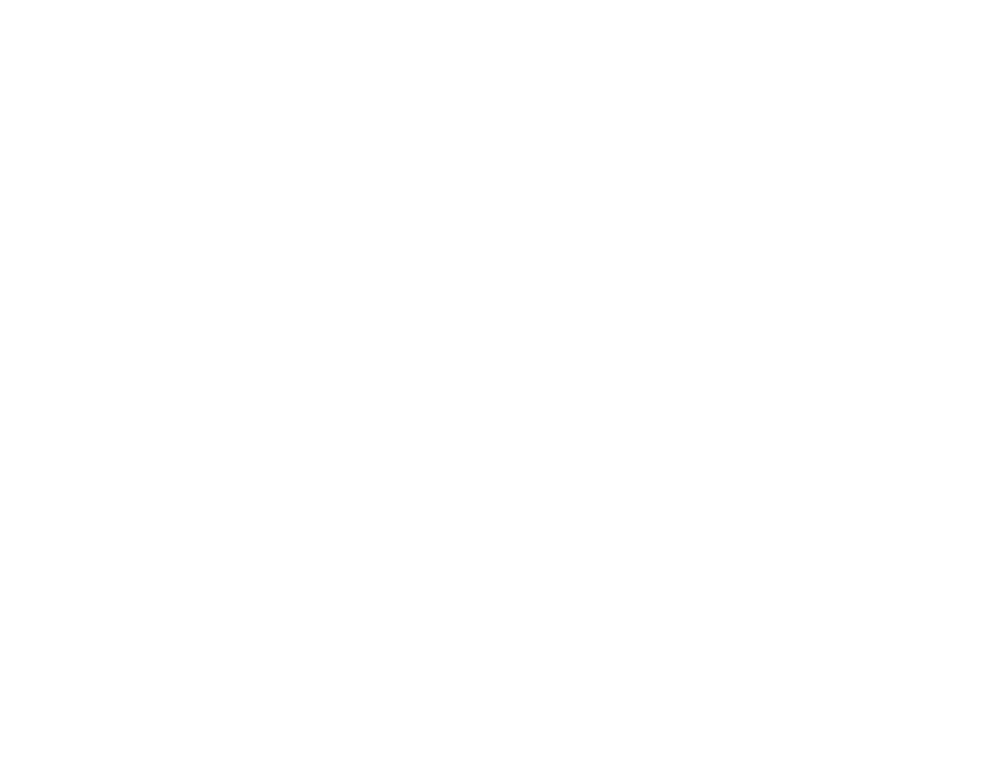 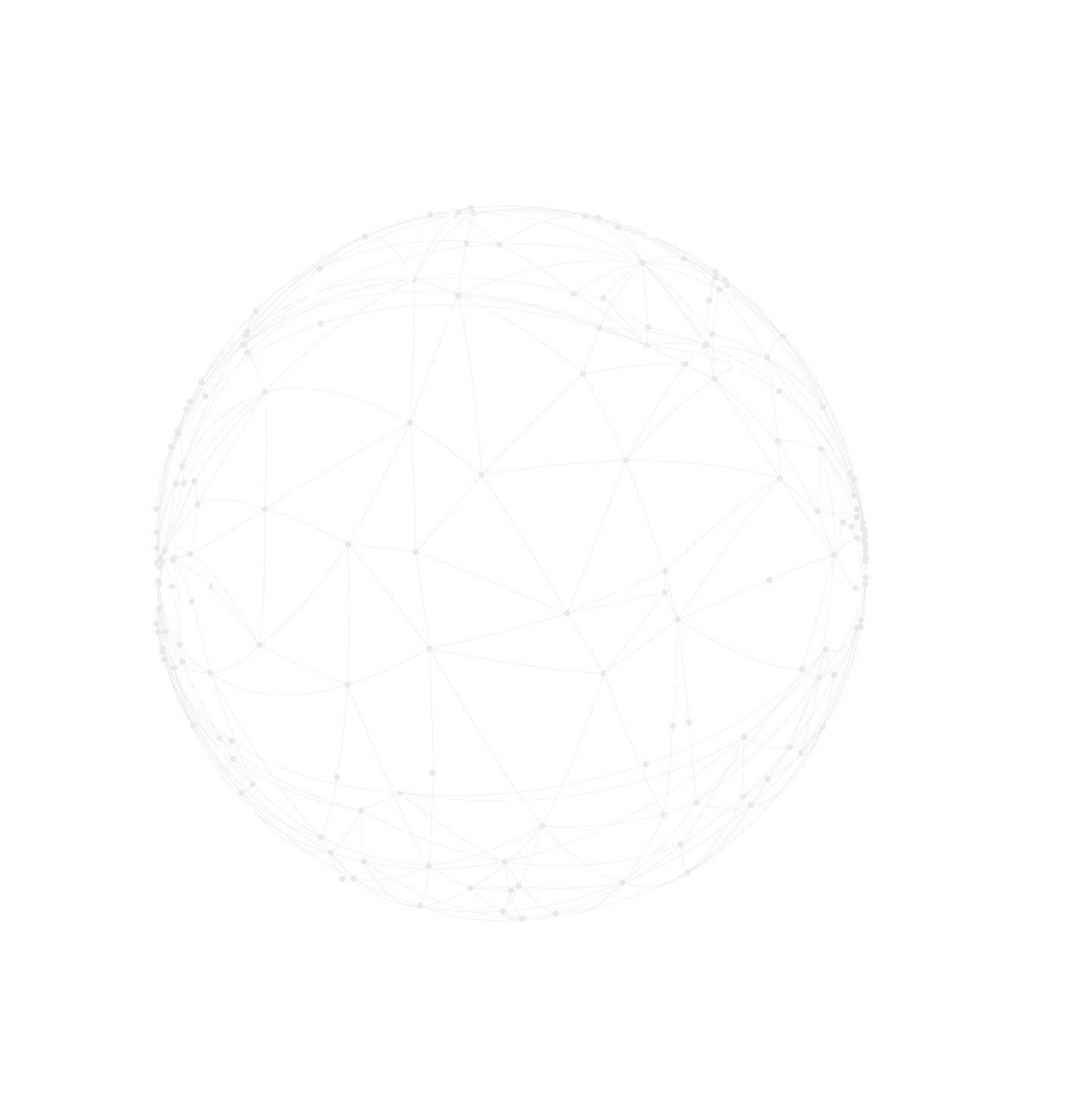 LOGO
BLOCKCHAIN
THANK YOU
Report ：freeppt7.com
XX.XX.20XX
https://www.freeppt7.com
Use our editable graphic resources...
You can easily resize these resources without losing quality. To change the color, just ungroup the resource and click on the object you want to change. Then, click on the paint bucket and select the color you want. Group the resource again when you’re done. You can also look for more infographics on freeppt7.COM.